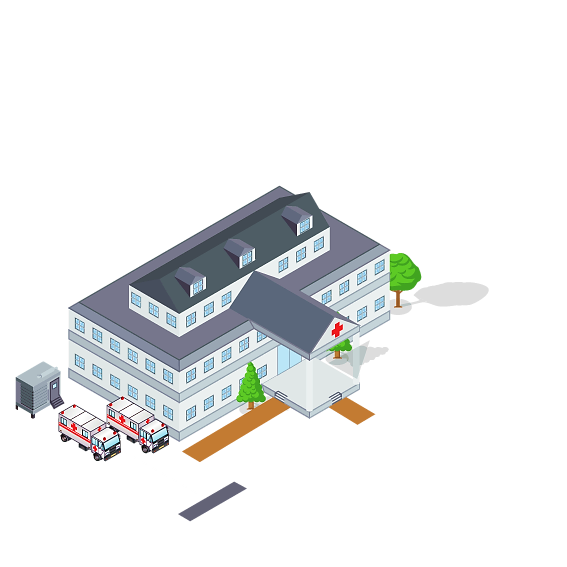 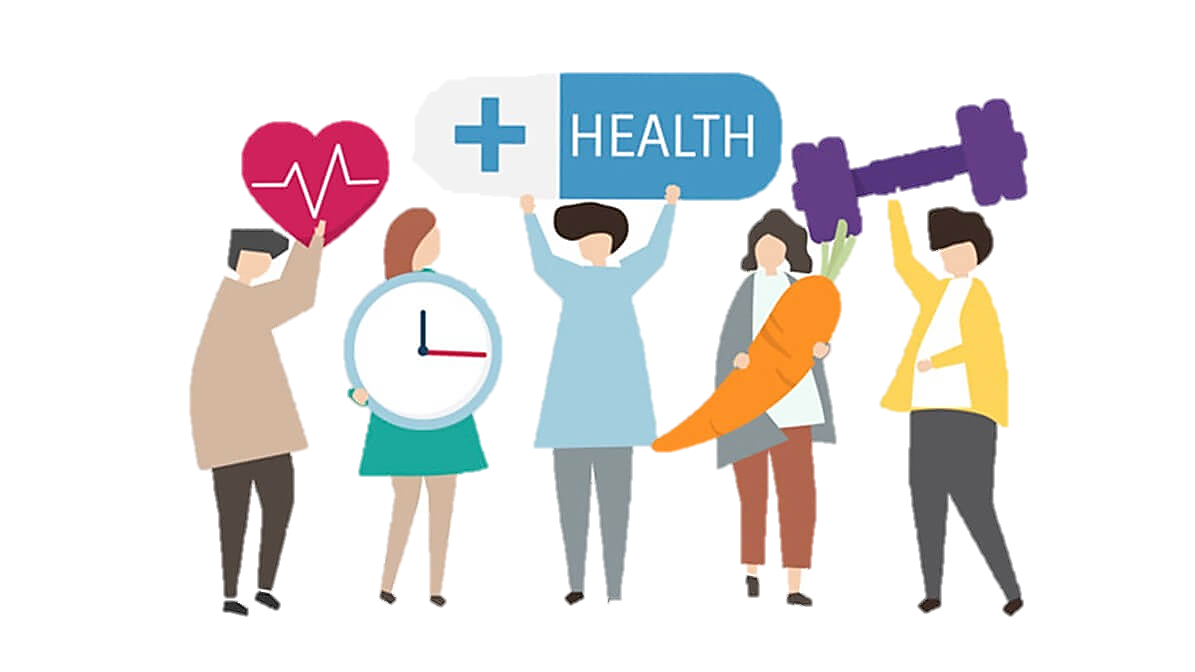 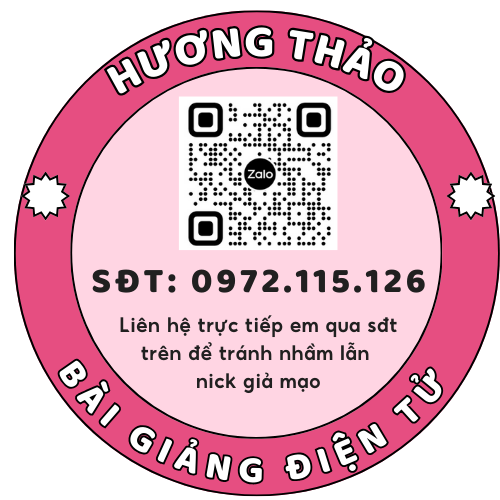 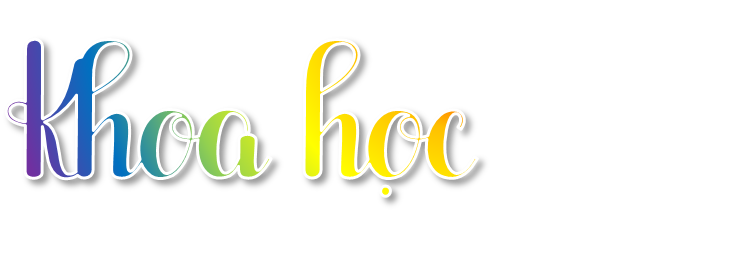 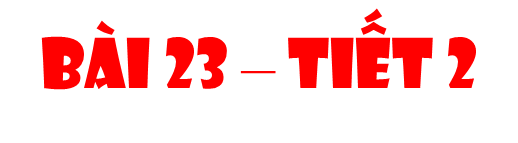 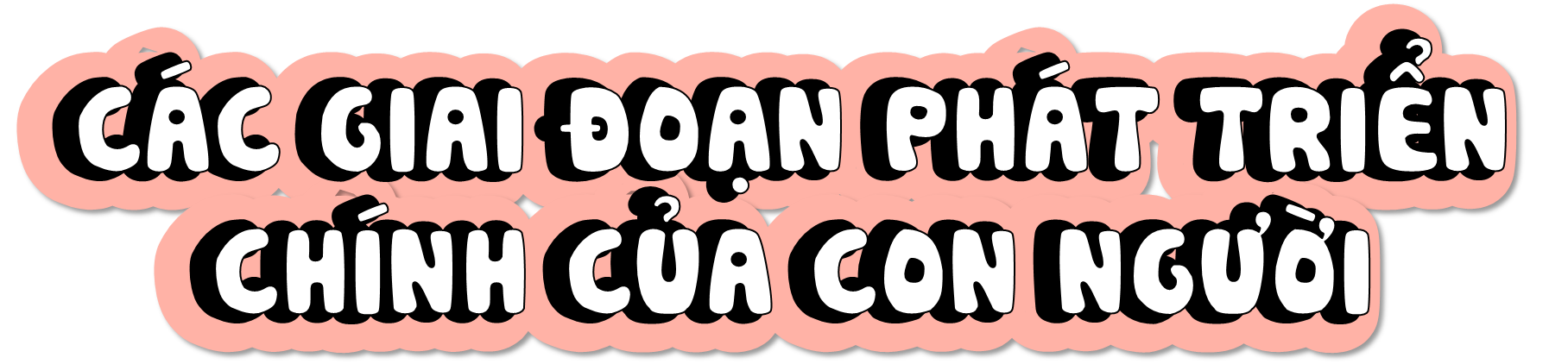 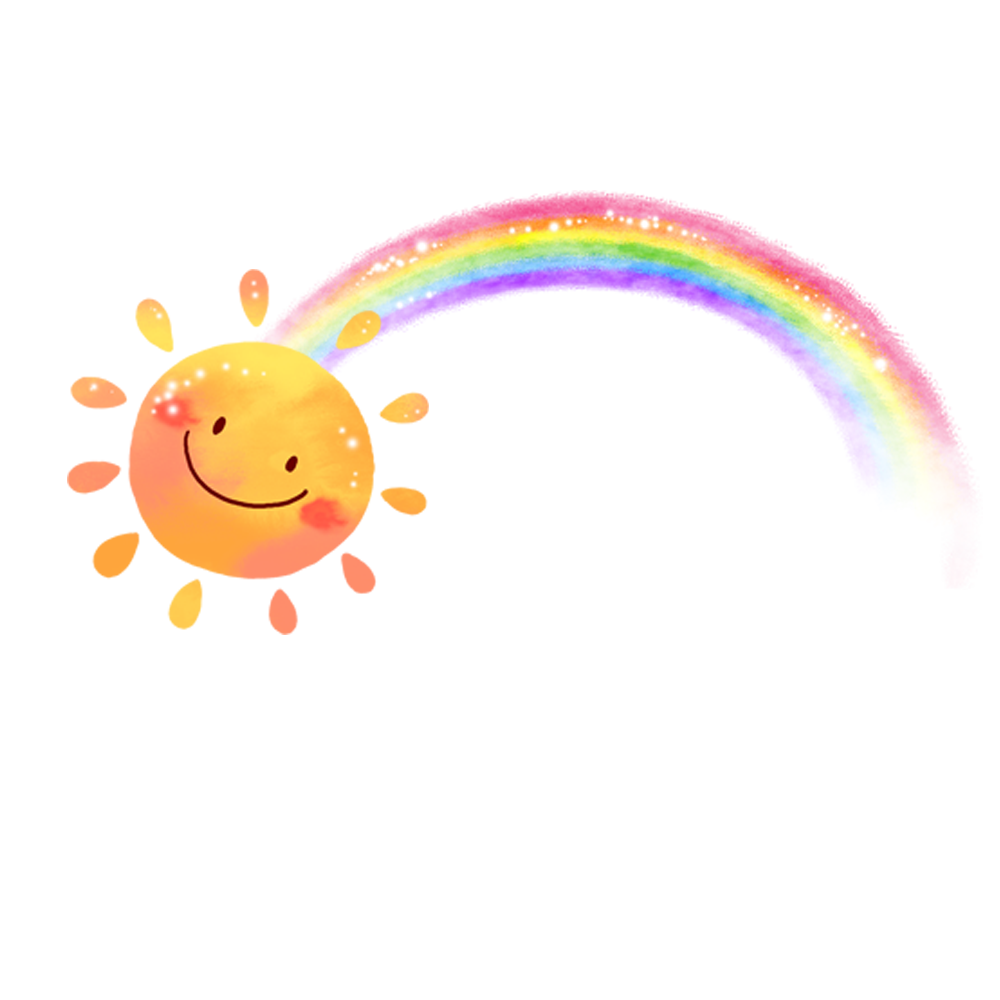 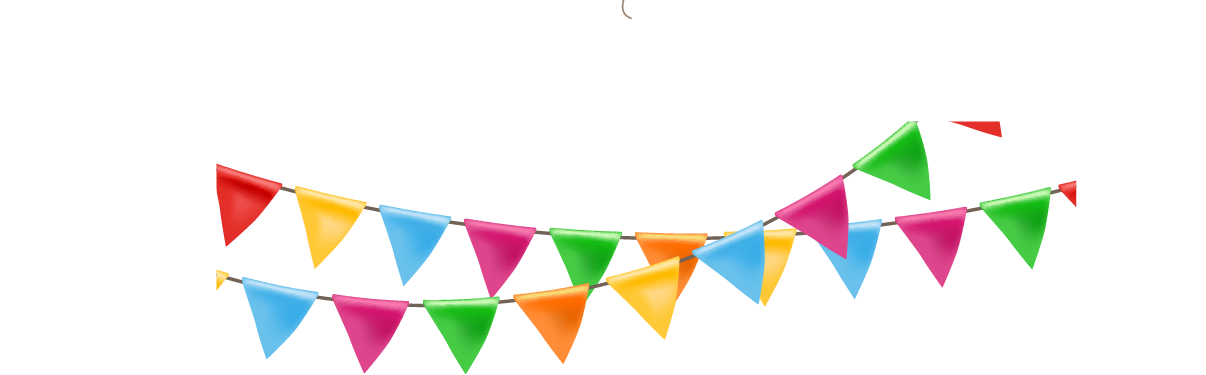 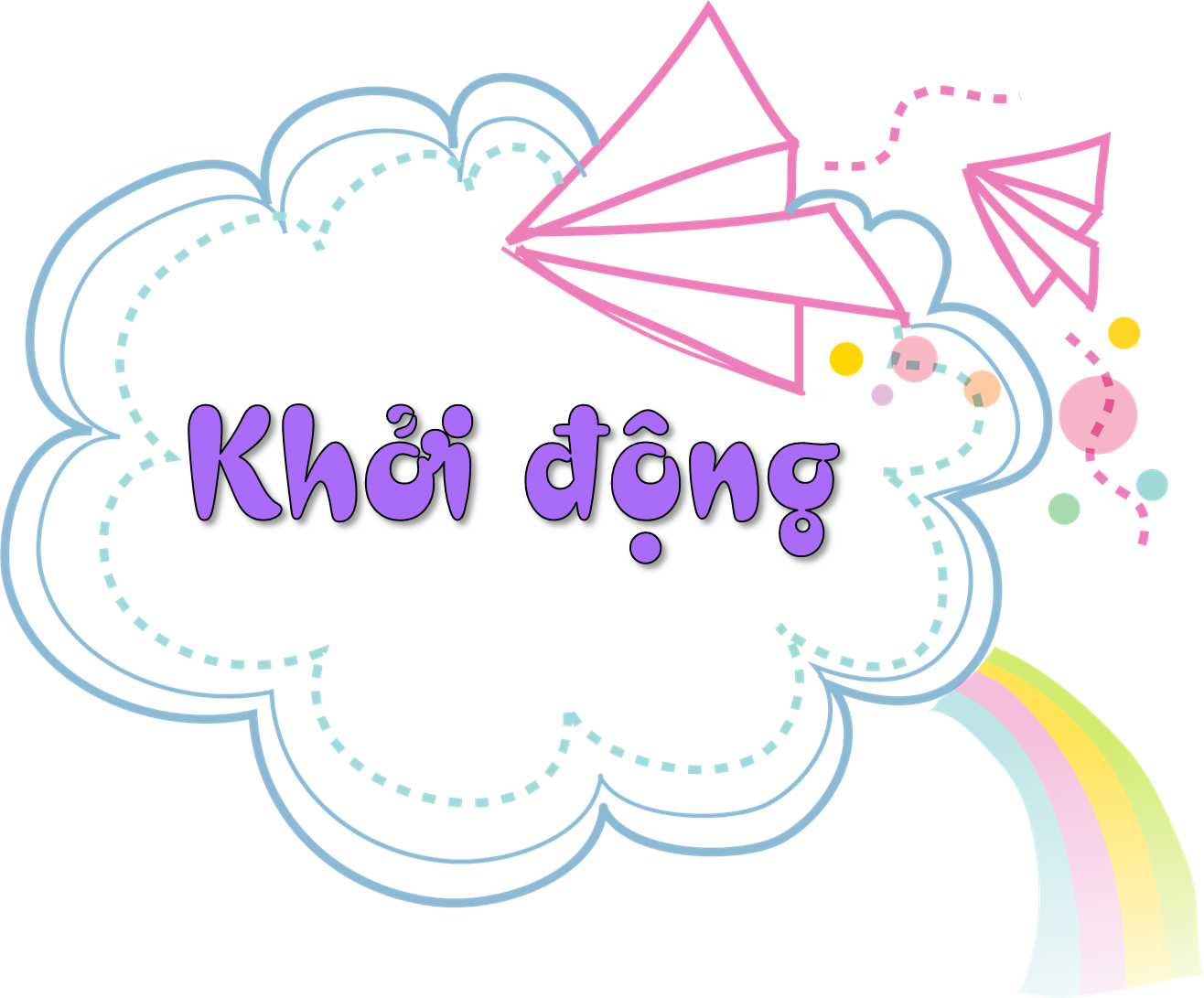 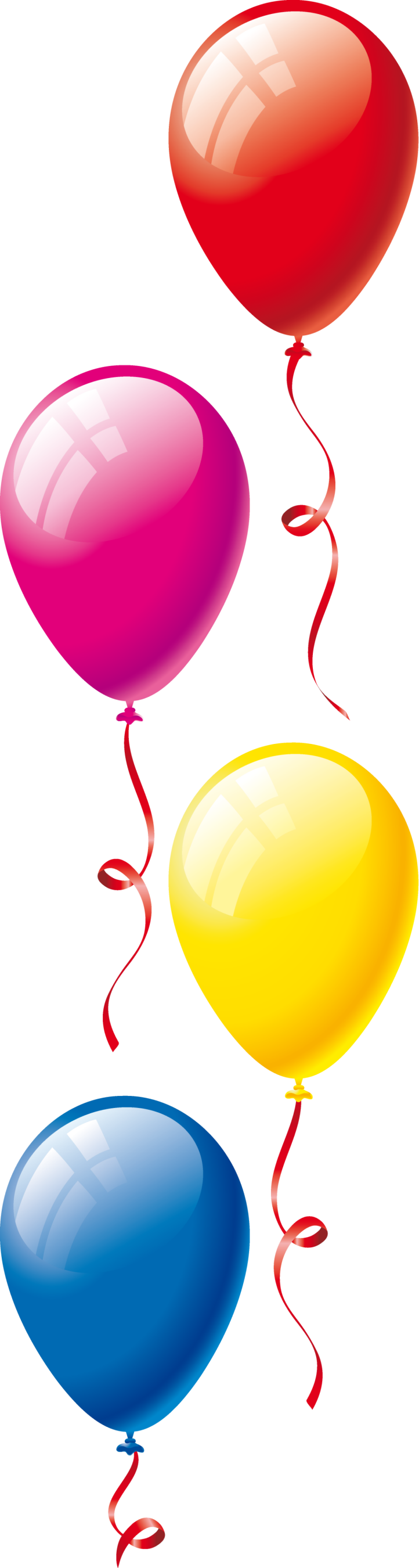 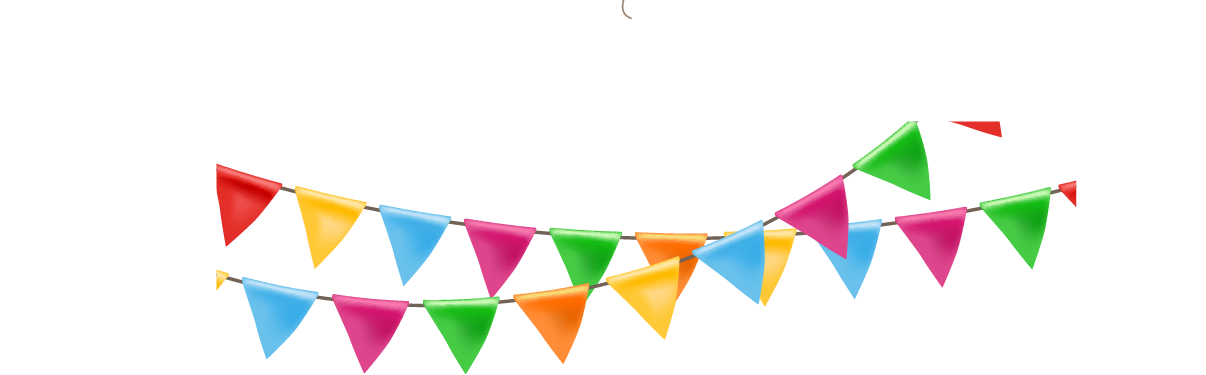 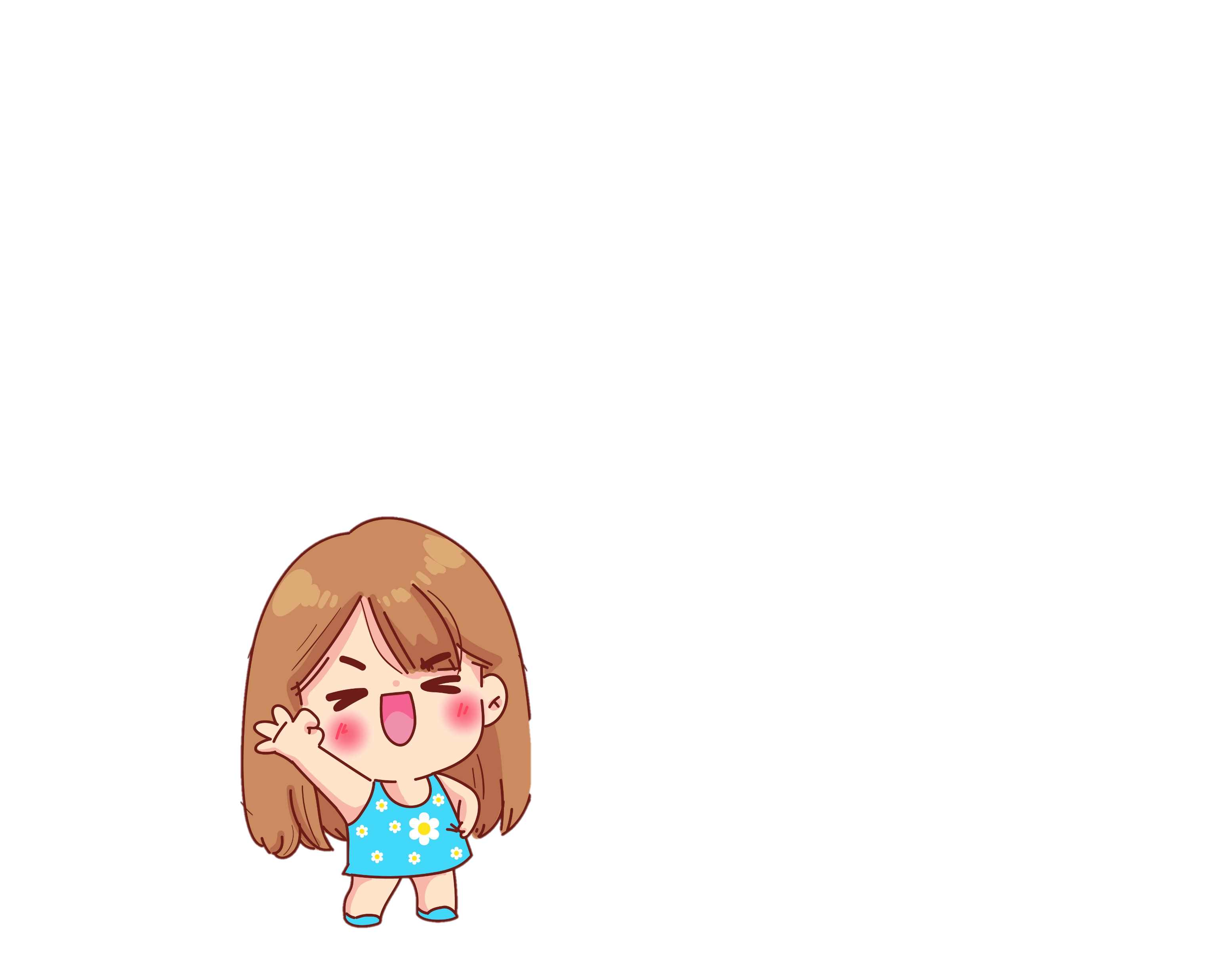 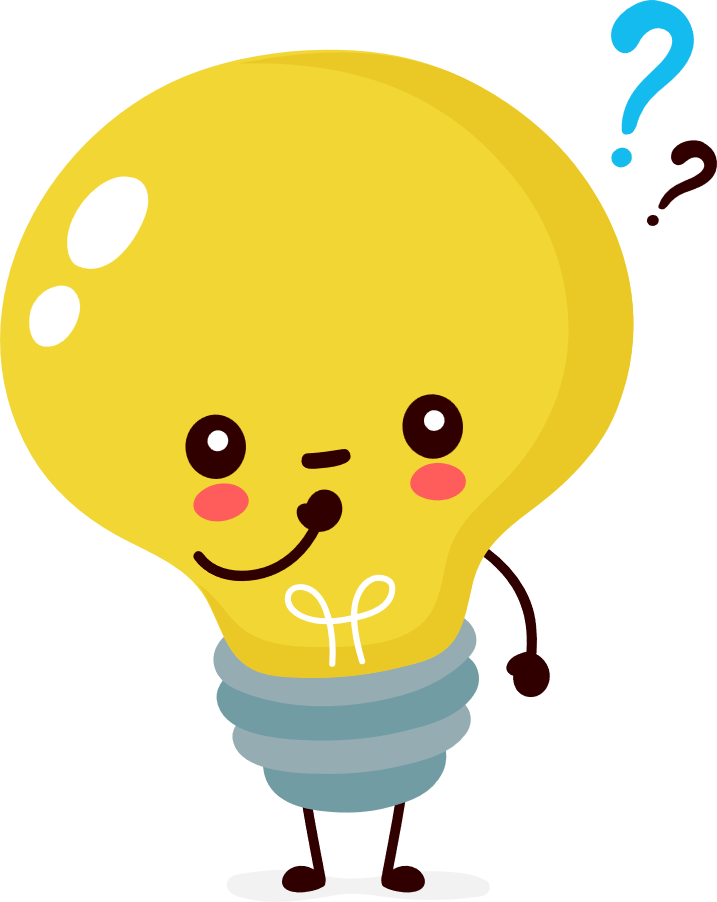 Sự phát triển của con người được chia làm mấy giai đoạn chính?
4 giai đoạn
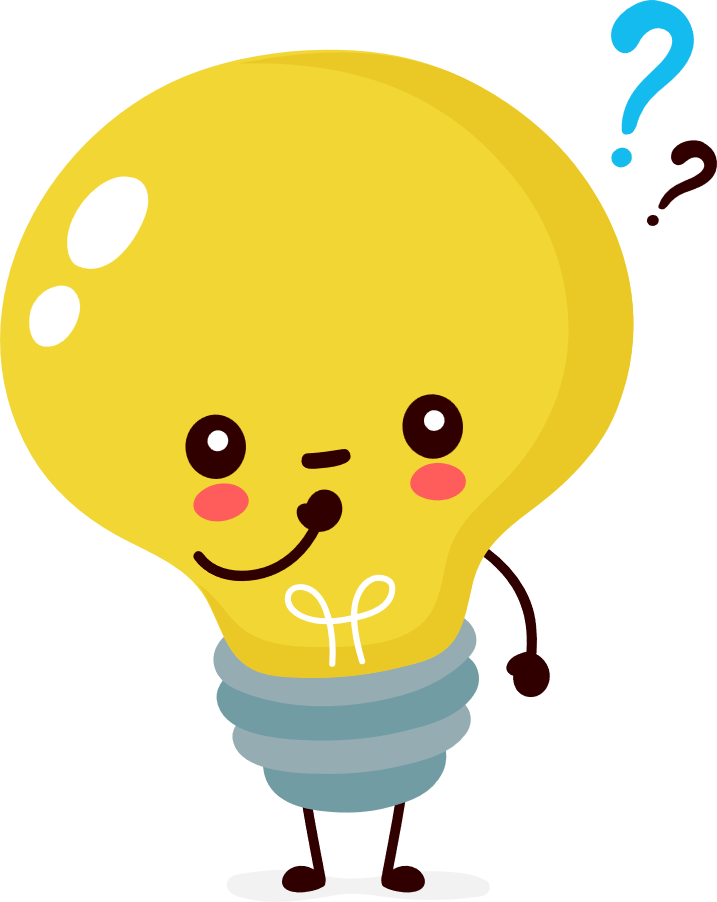 Tuổi vị thành niên là bao nhiêu tuổi?
Từ 10 đến 19 tuổi
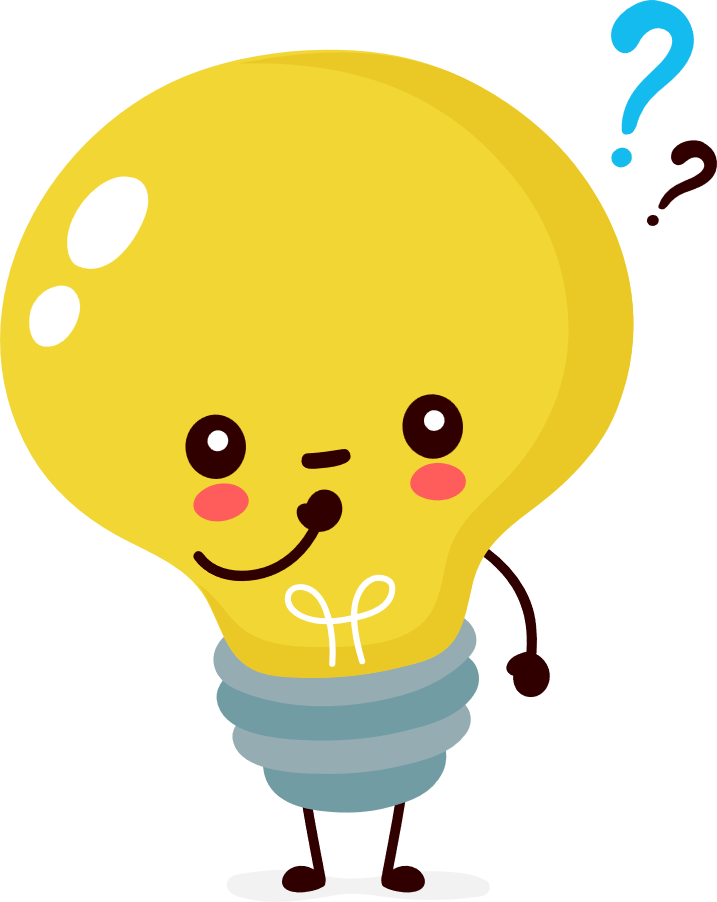 Tuổi giá là bao nhiêu tuổi?
Trên 60 tuổi
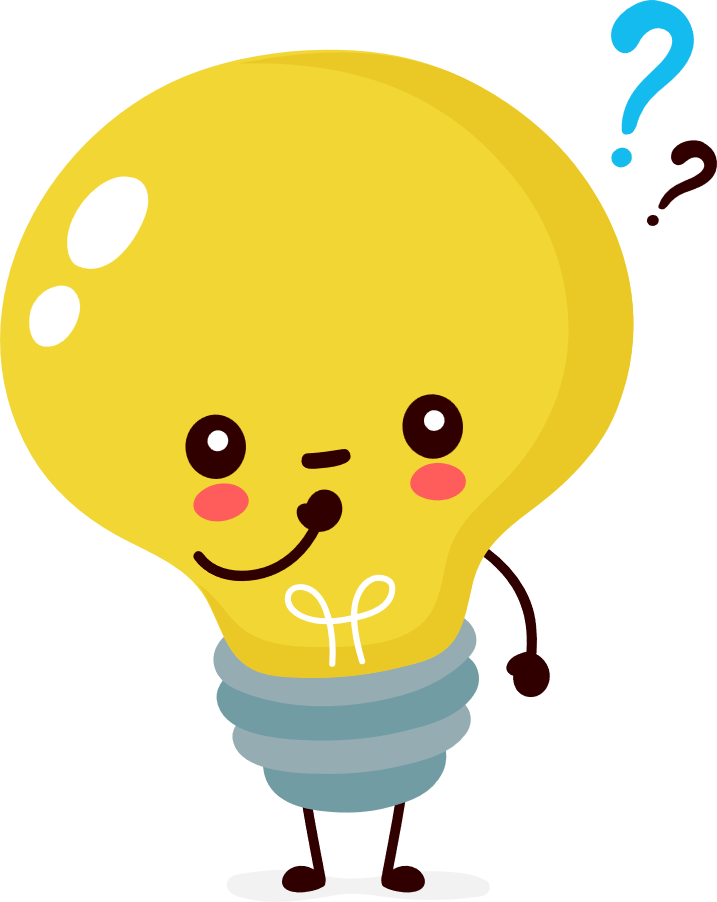 Tuổi ấu thơ có thể chia thành mấy giai đoạn?
4 giai đoạn
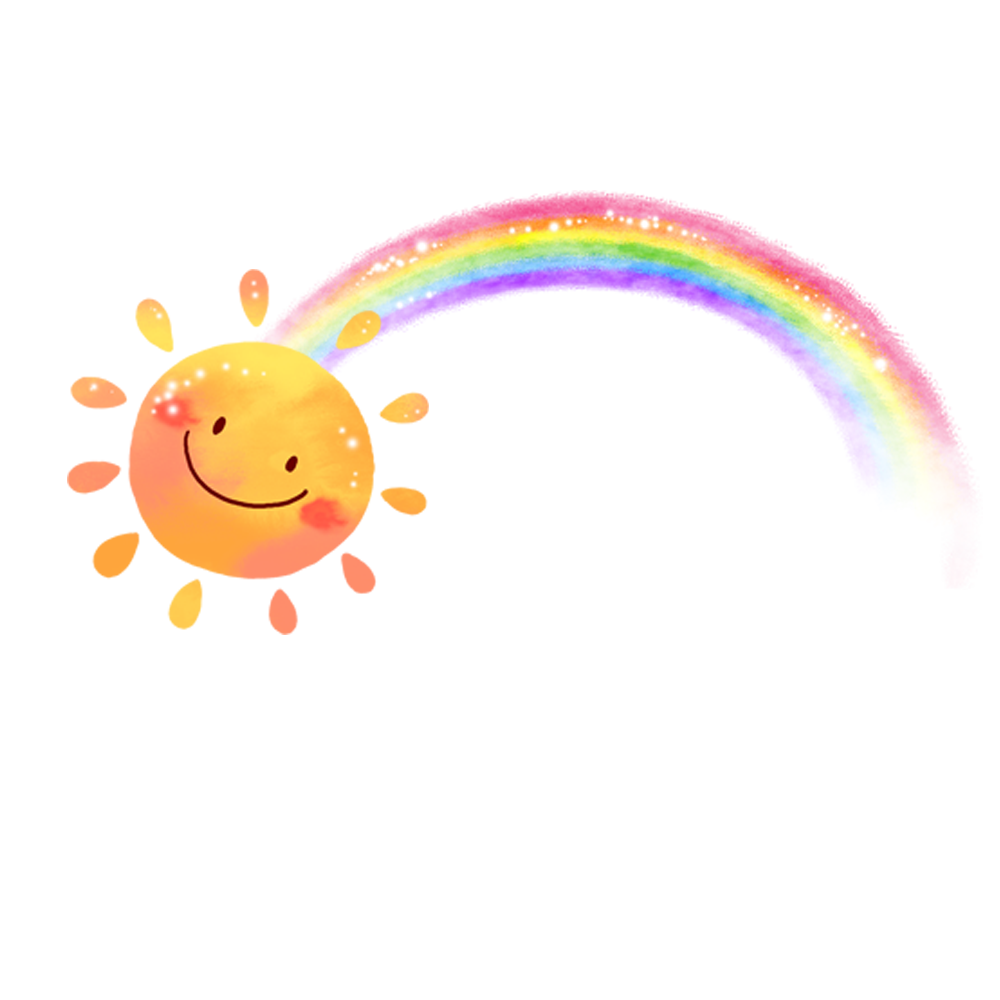 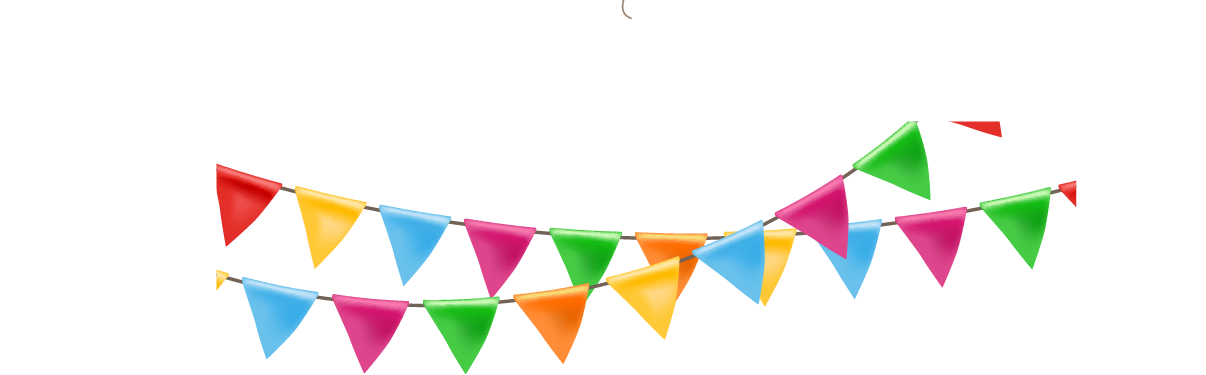 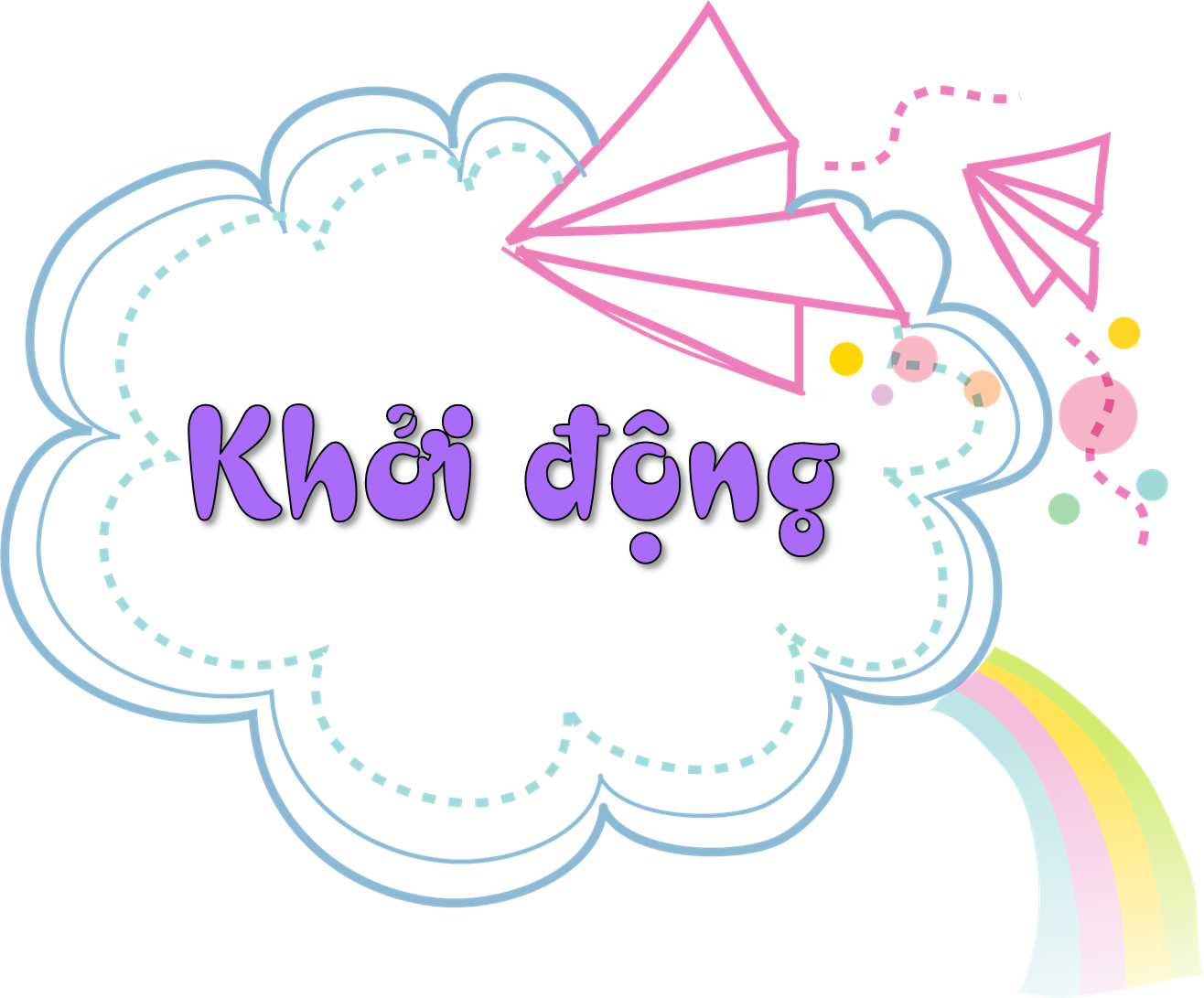 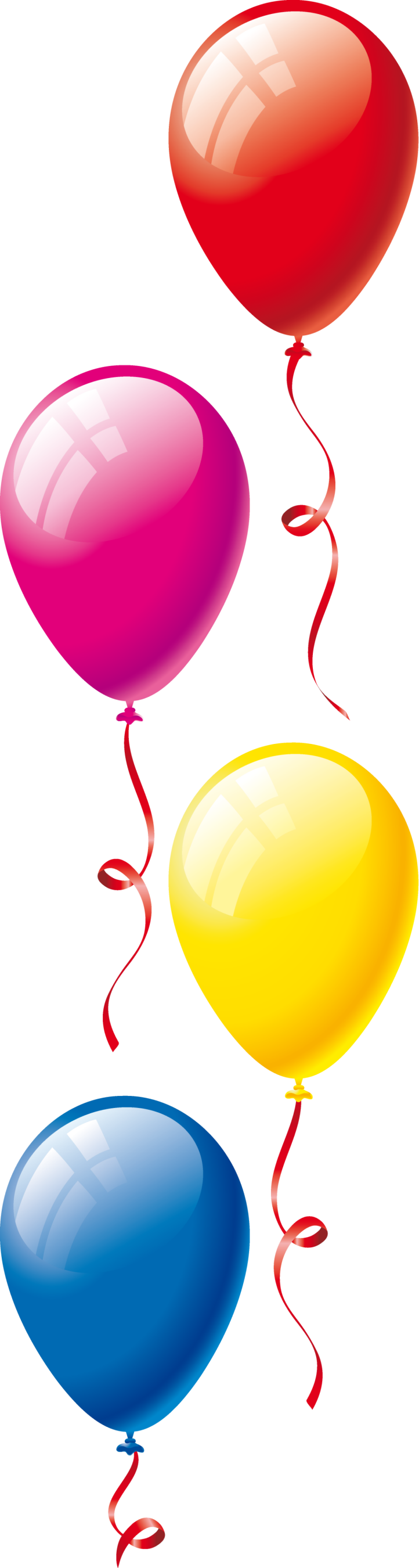 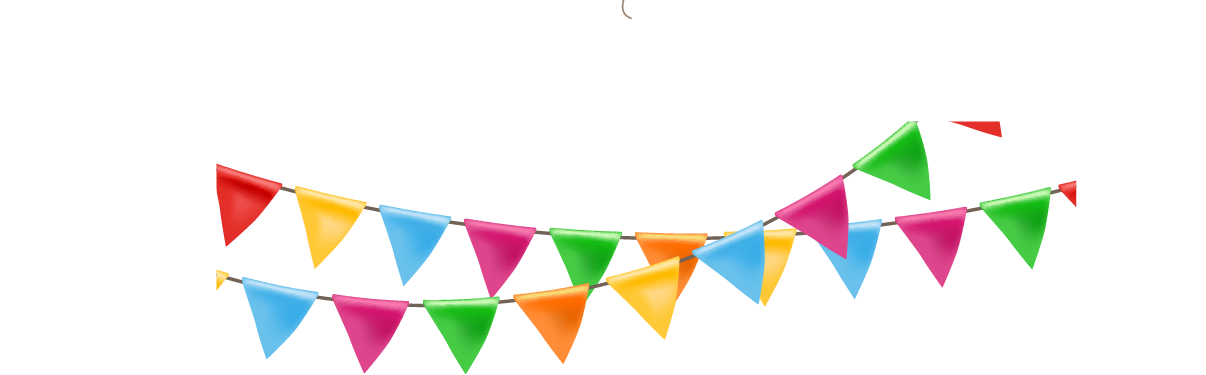 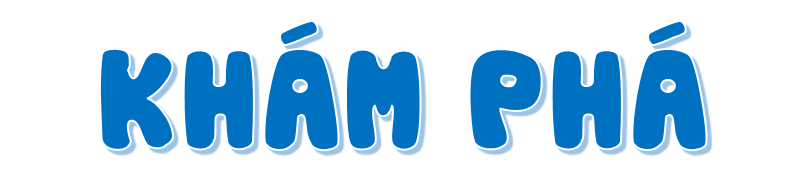 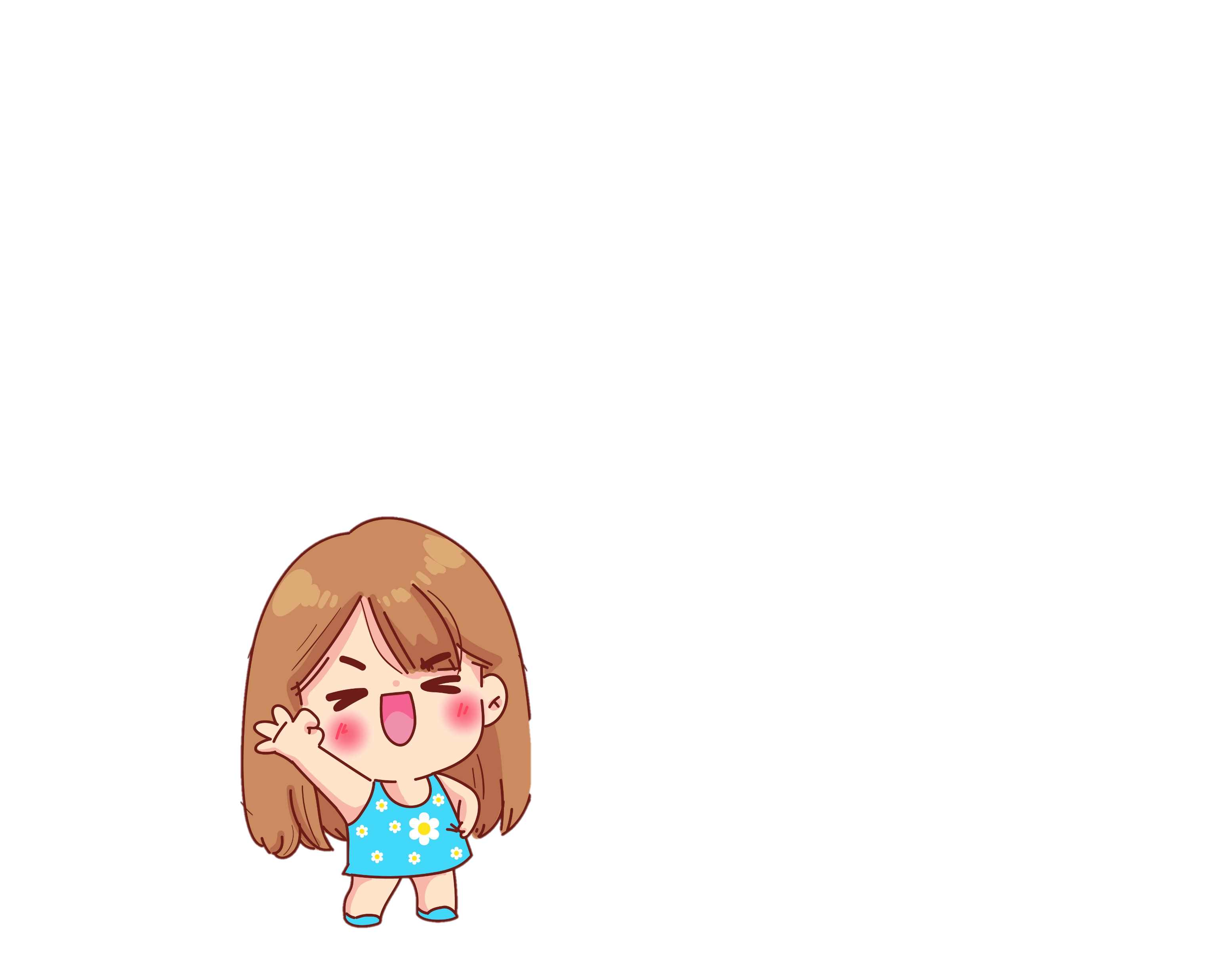 Hoạt động 1: Tuổi trưởng thành
Đọc thông tin và cho biết một số đặc điểm nổi bật của con người ở tuổi vị thành niên.
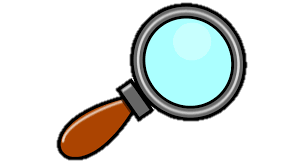 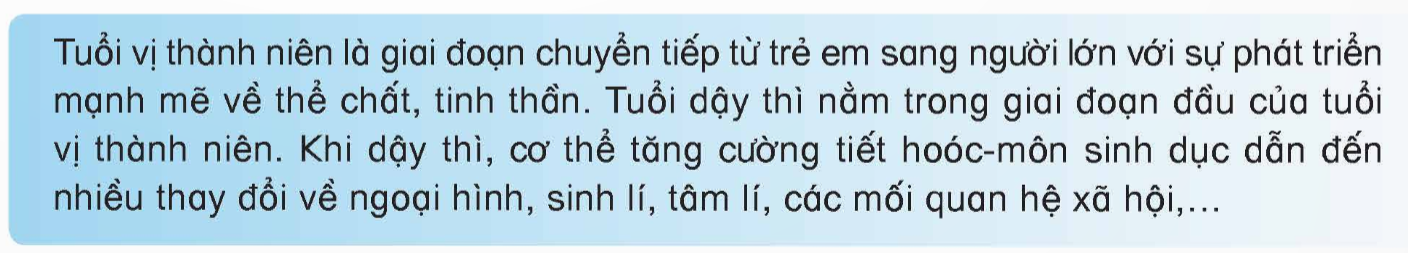 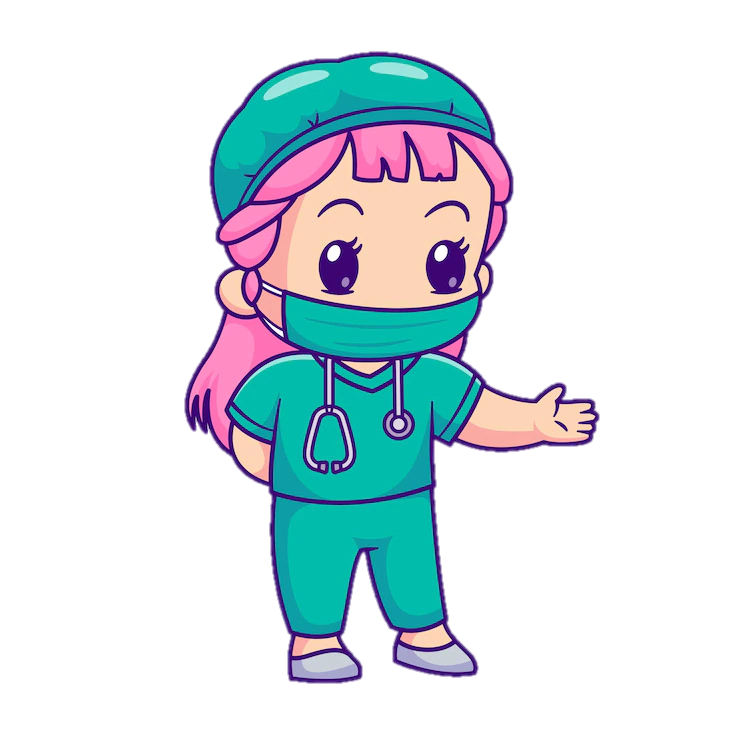 Đặc điểm nổi bật của con người ở tuổi vị thành niên là: Đây là giai đoạn chuyển tiếp từ trẻ em sang người lớn, với sự phát triển mạnh mẽ về thể chất và tinh thần.
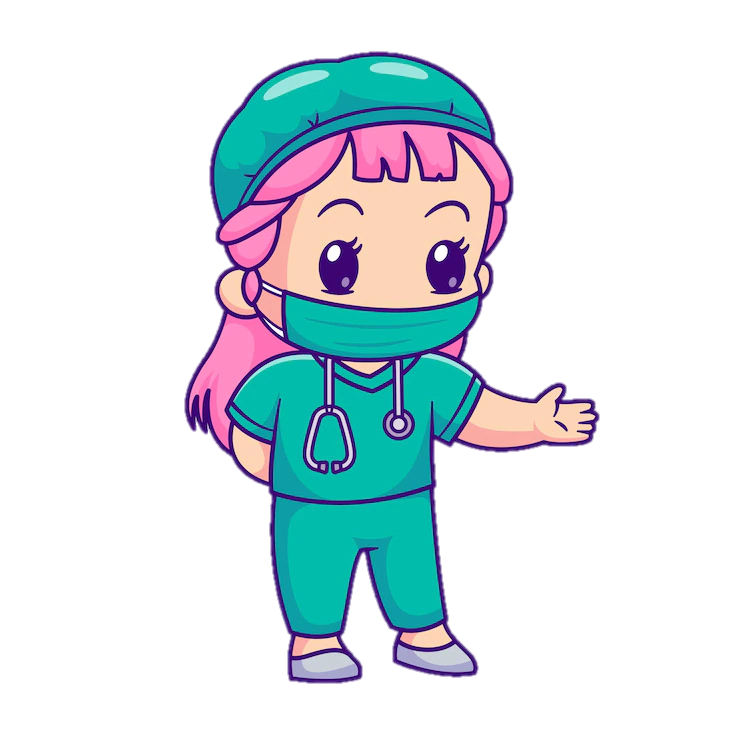 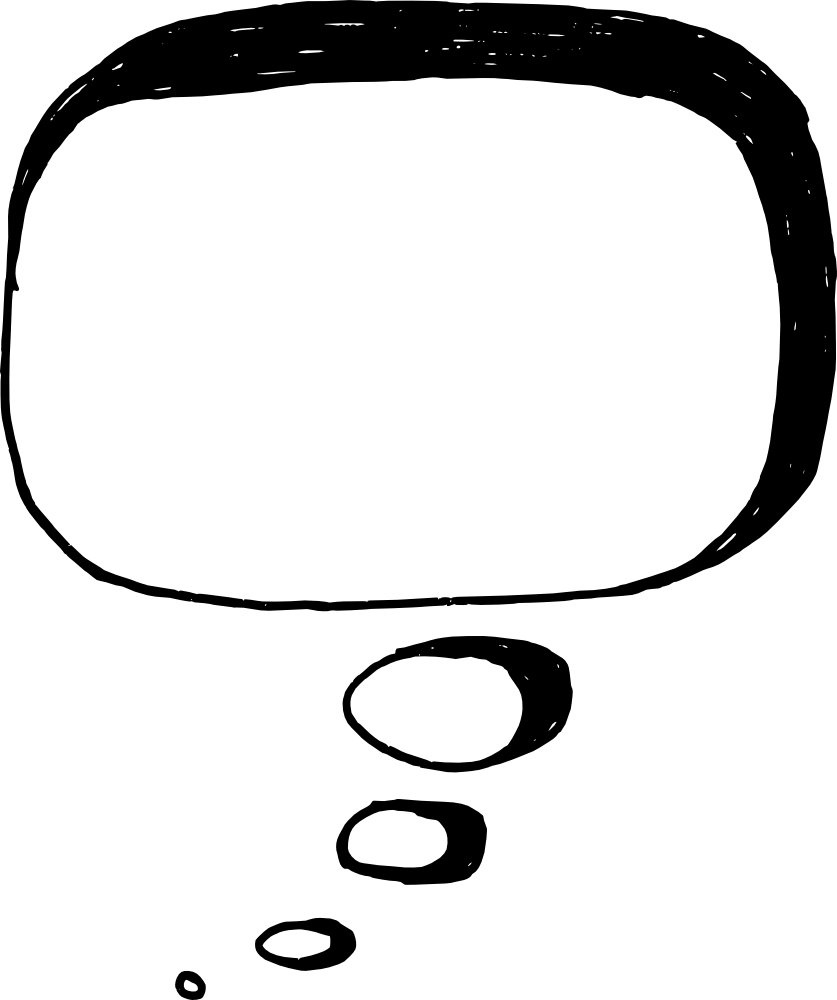 Hoạt động 2: Một số thay đổi của nam và nữ ở tuổi dậy thì.
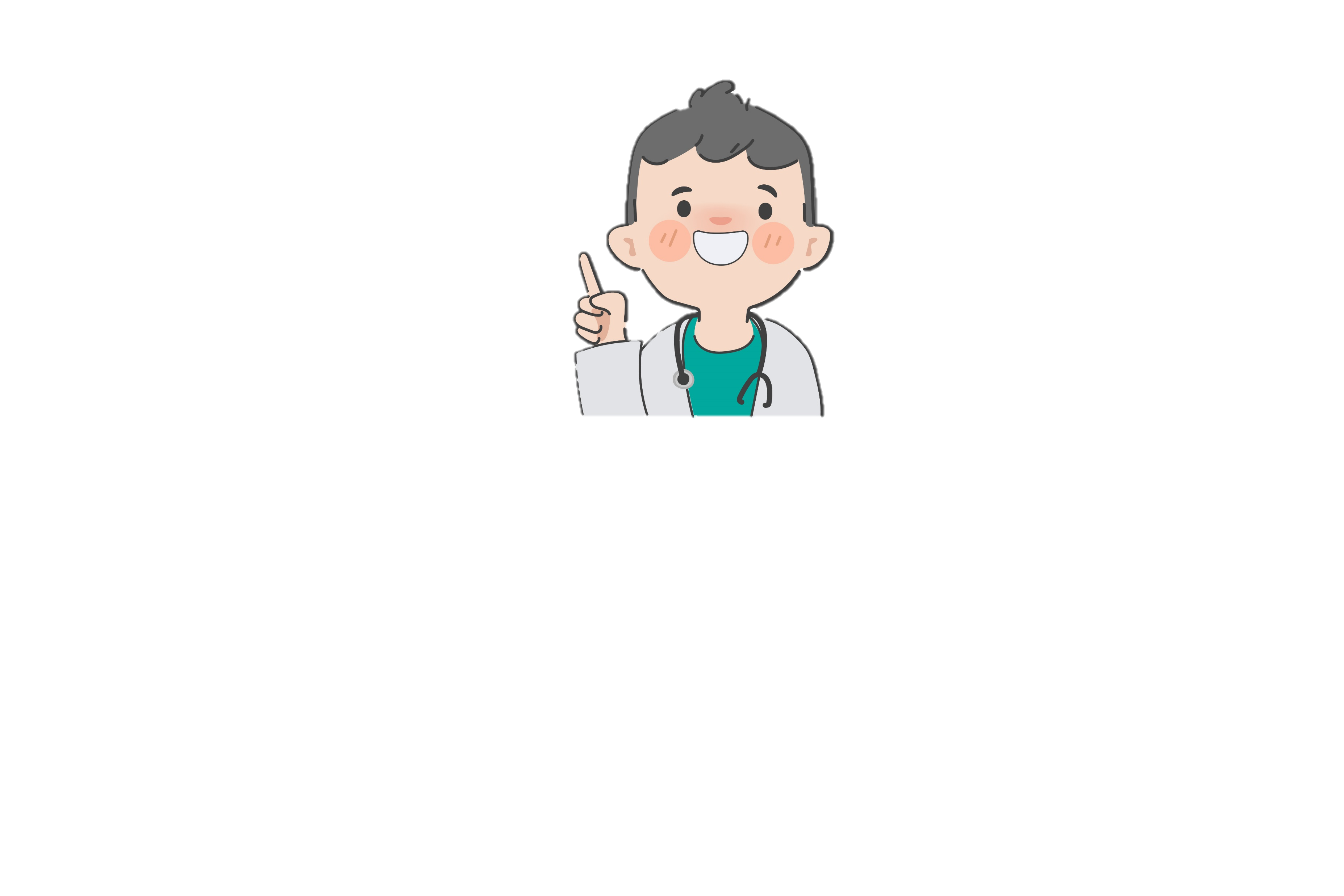 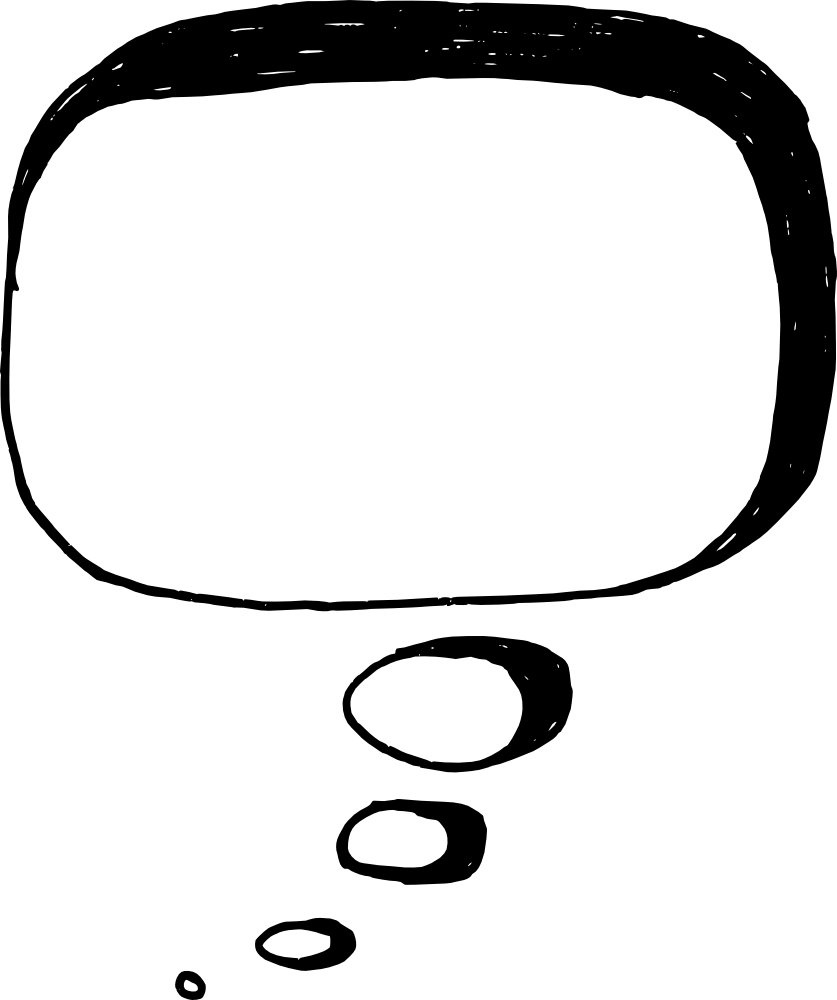 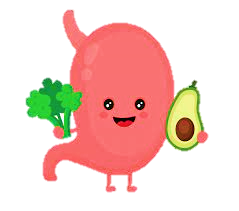 Quan sát hình 3, đọc thông tin và cho biết một số thay đổi của nam và nữ ở tuổi dậy thì.
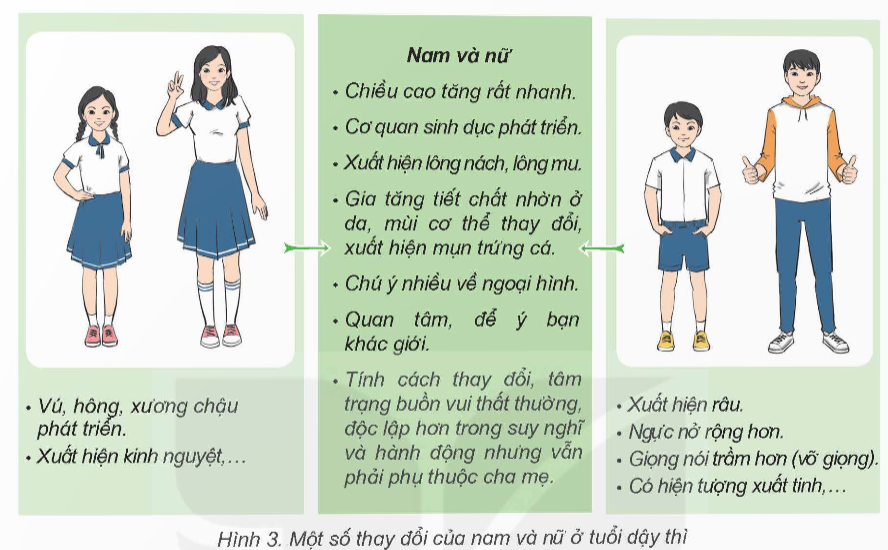 Hoàn thành bảng sau:
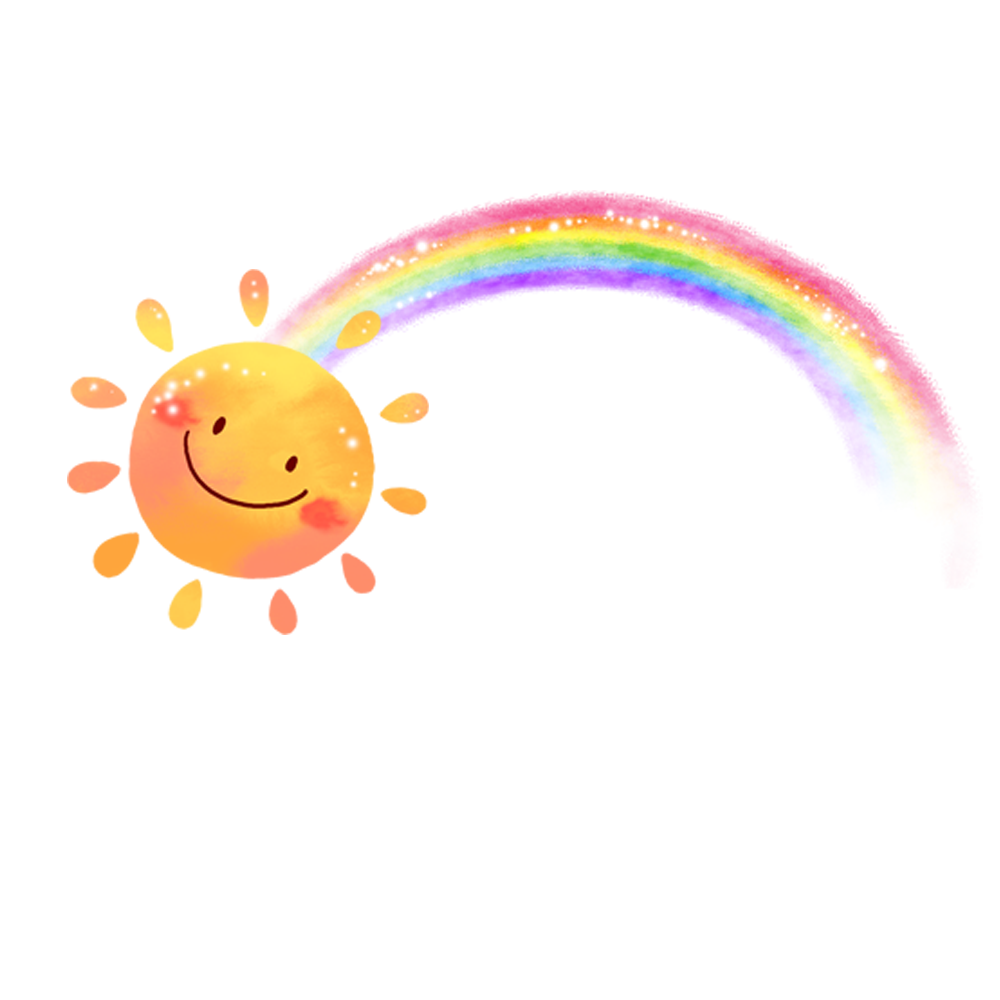 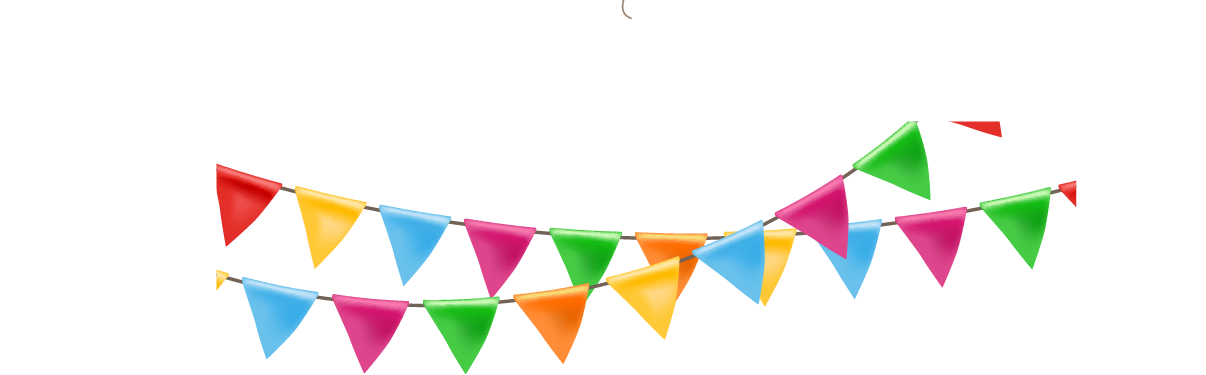 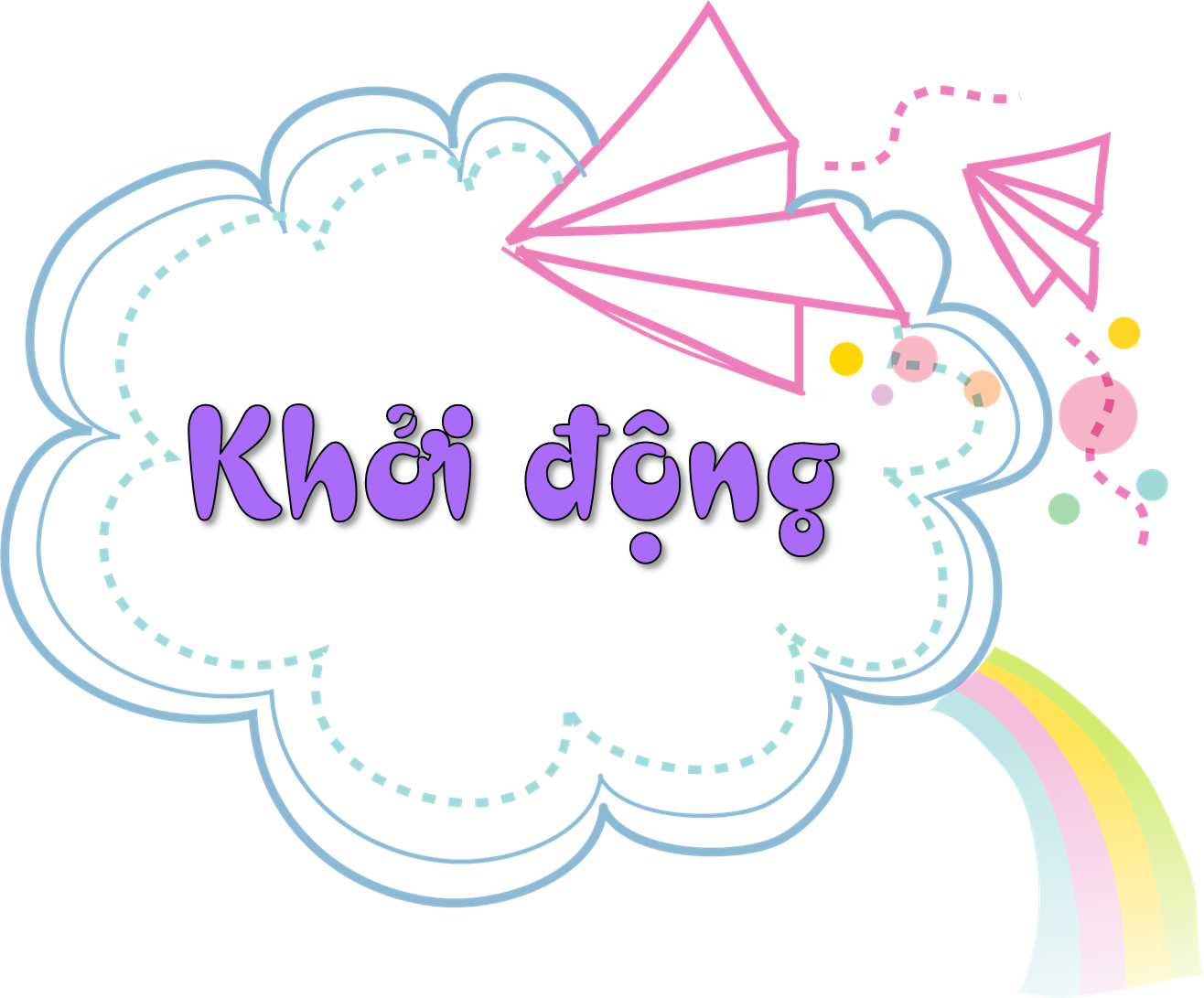 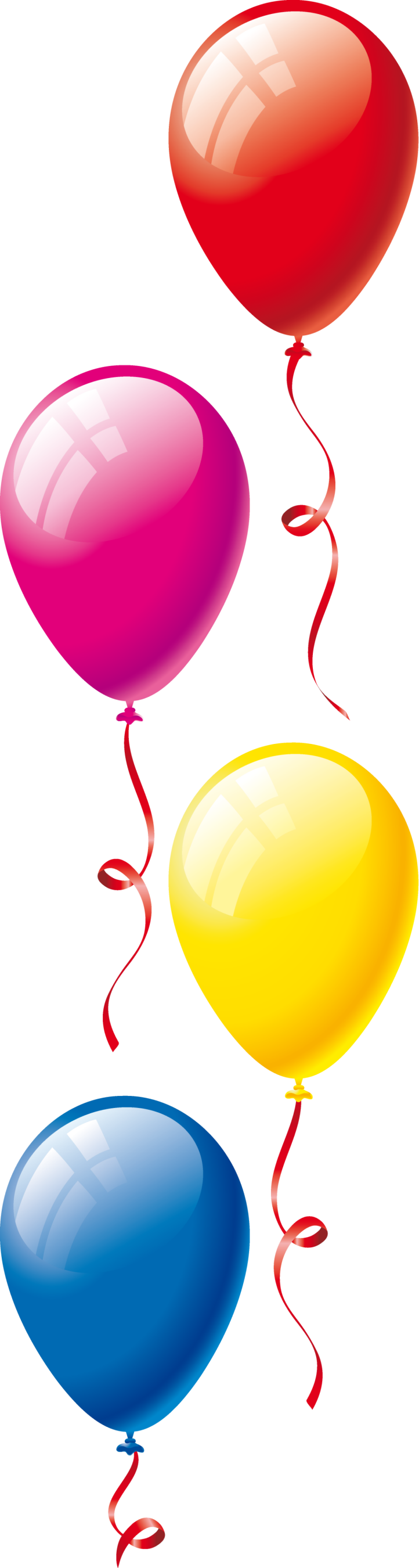 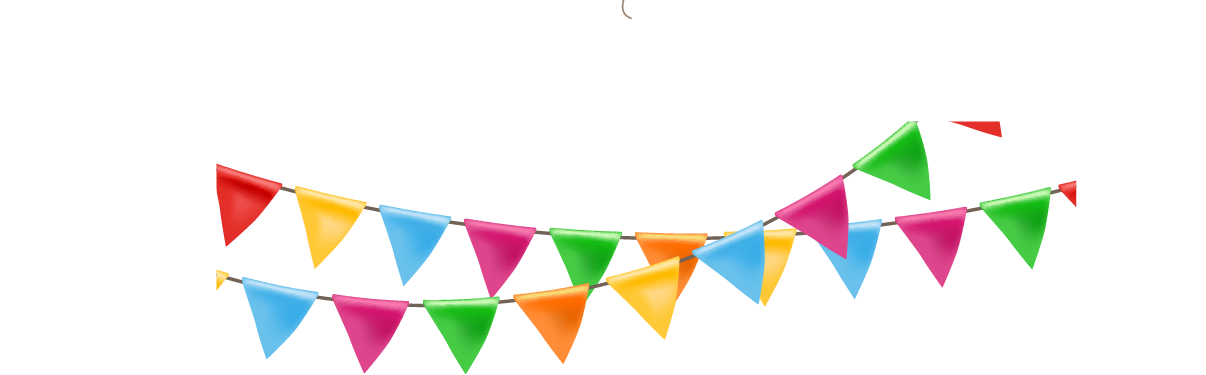 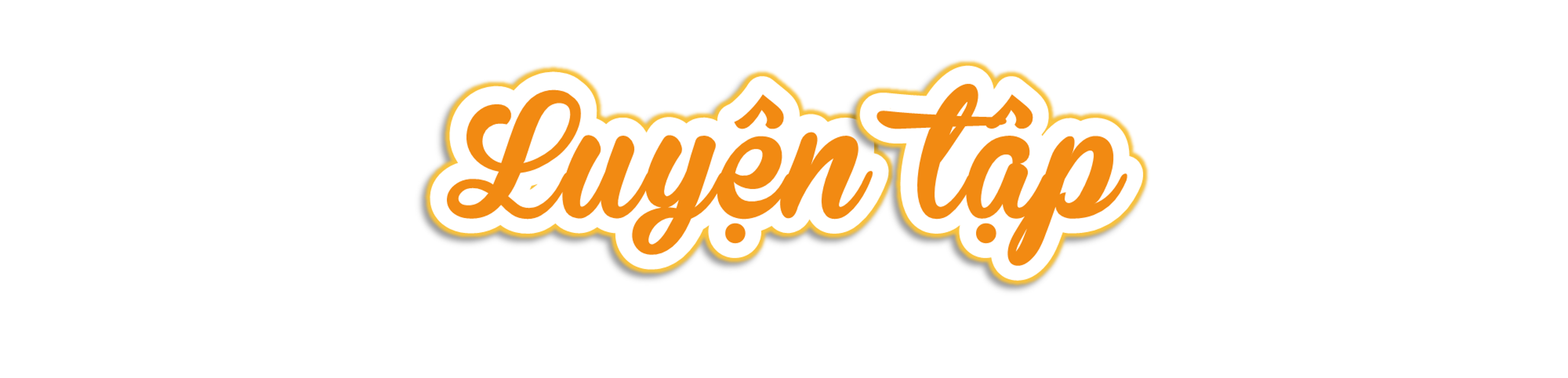 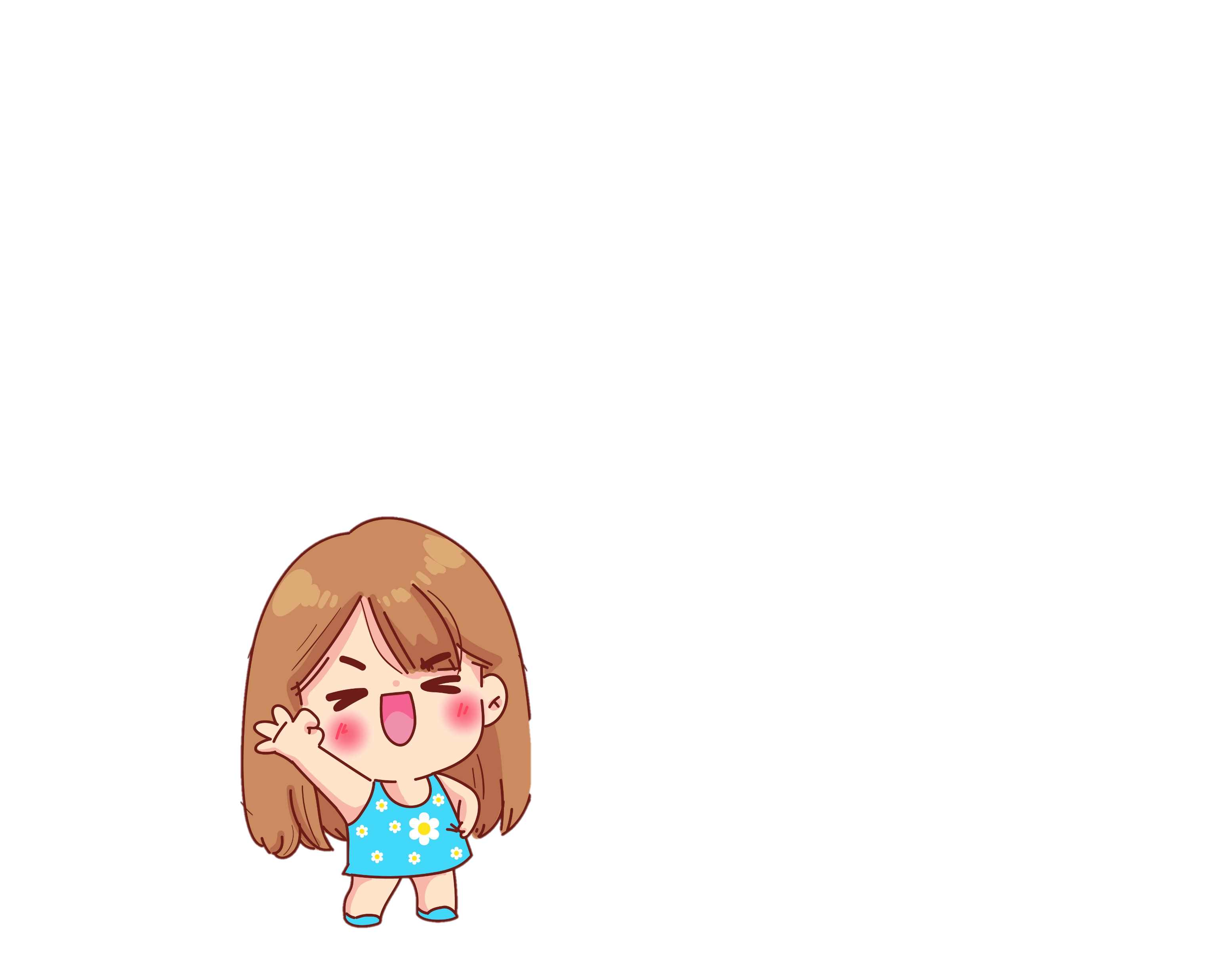 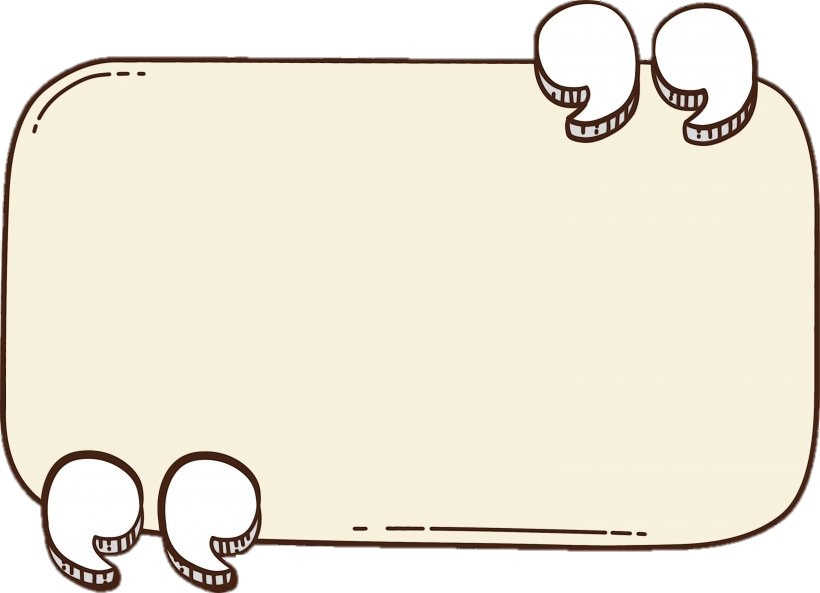 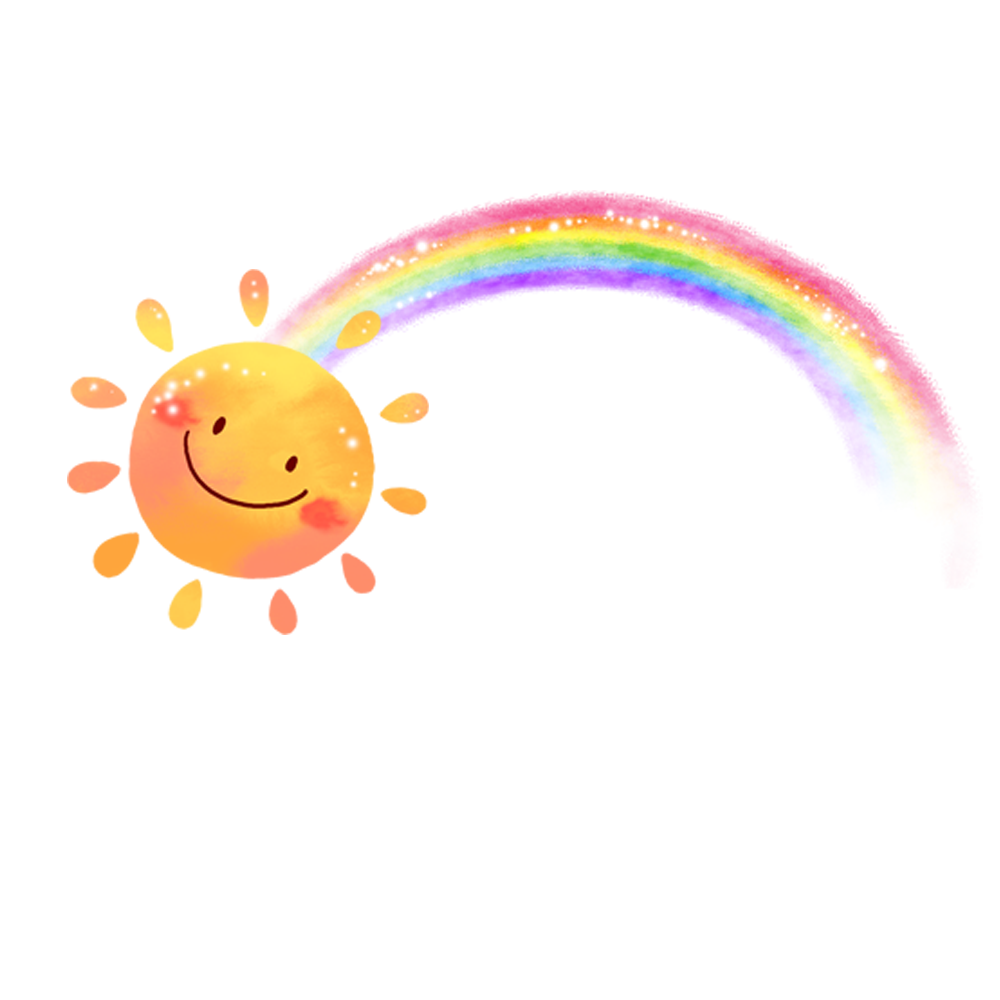 Trò chơi:
Chuyên gia tâm lí.
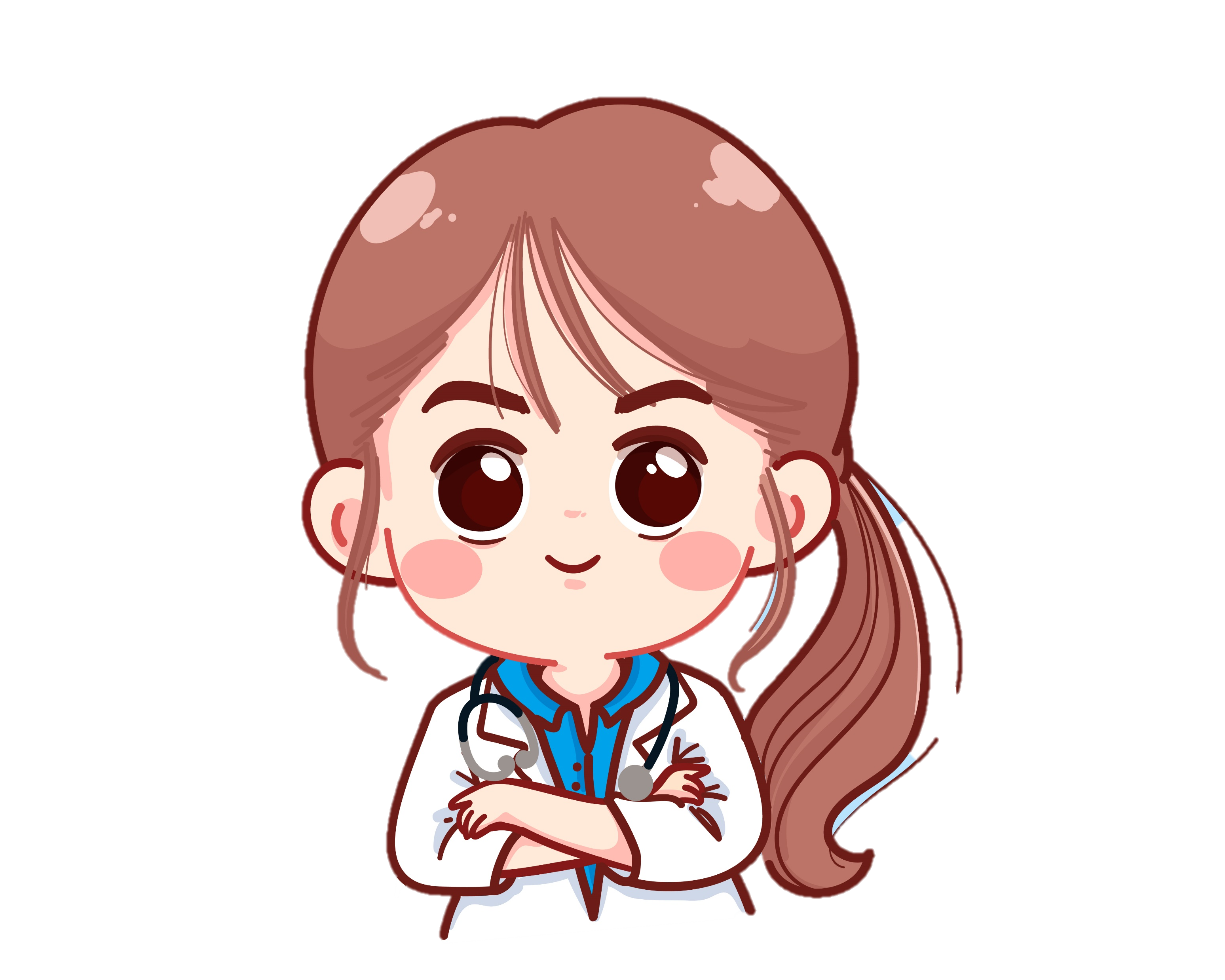 Chia sẻ về vai trò của tuổi dậy thì đối với cuộc đời mỗi con người
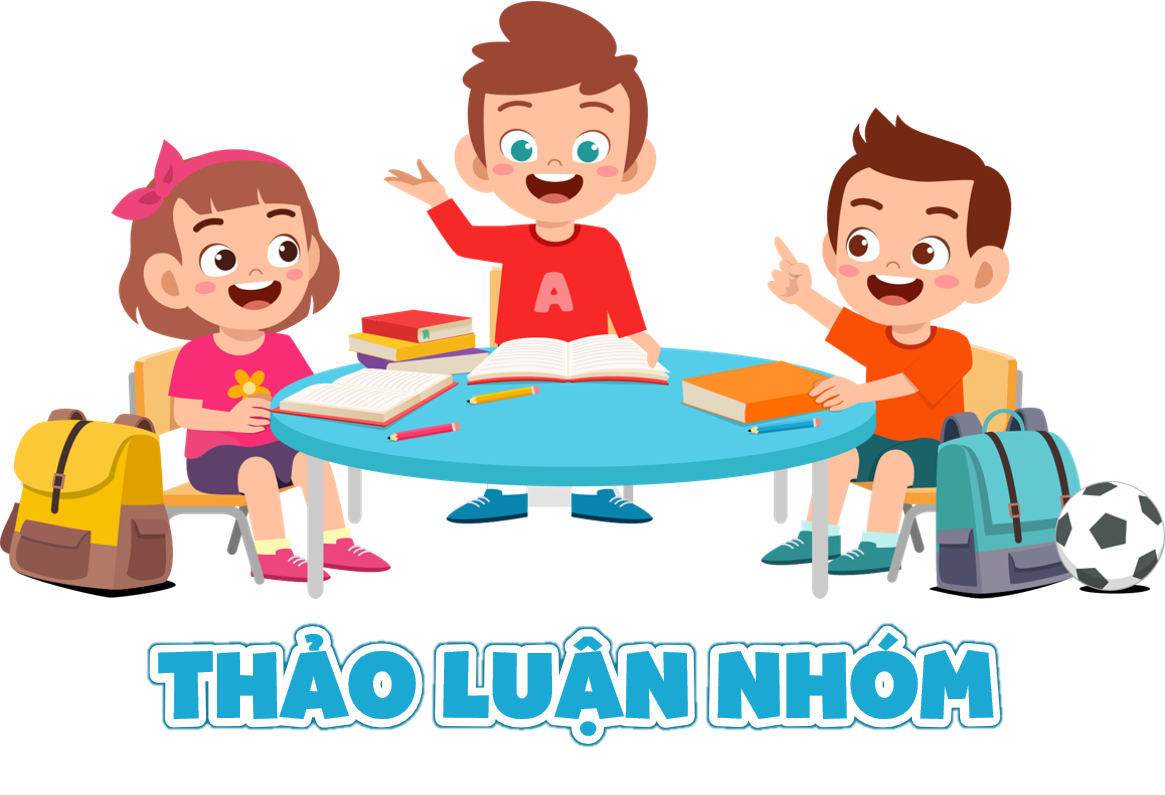 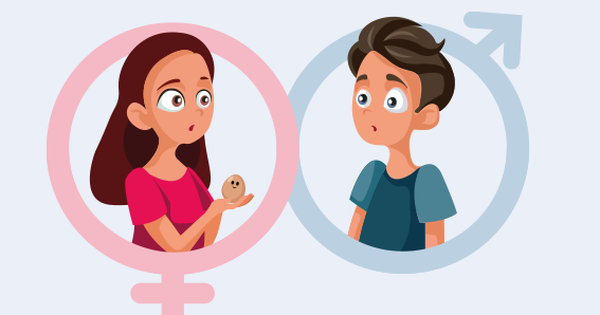 Tuổi dậy thì có tầm quan trọng đặc biệt đối với cuộc đời của mỗi con người vì đây là thời kì có nhiều thay đổi nhất: Cơ thể phát triển nhanh về cân nặng và chiều cao; con gái xuất hiện kinh nguyệt, con trai có hiện tượng xuất tinh; biến đổi về tình cảm, suy nghĩ và mối quan hệ xã hội.
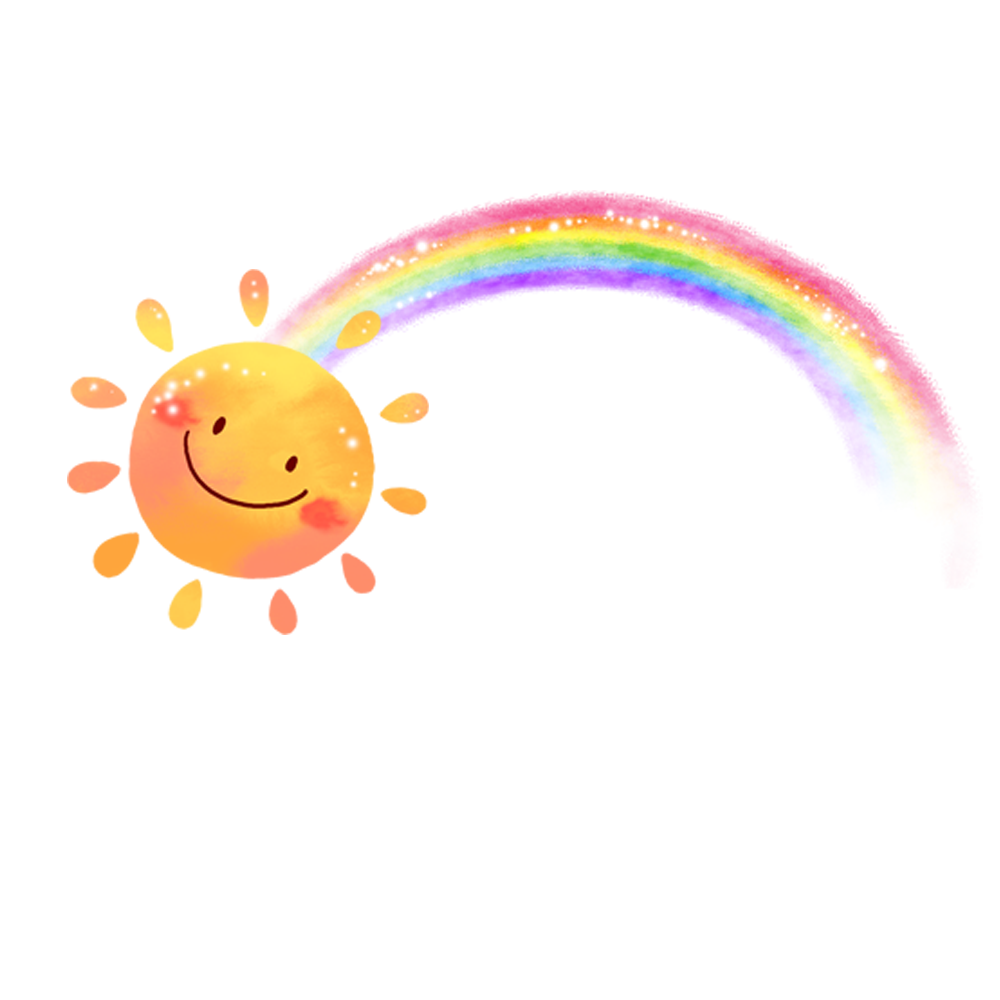 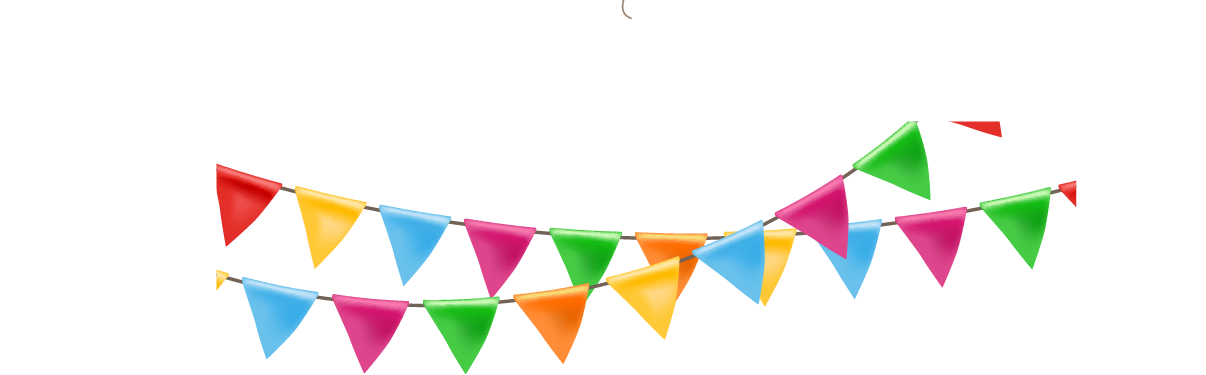 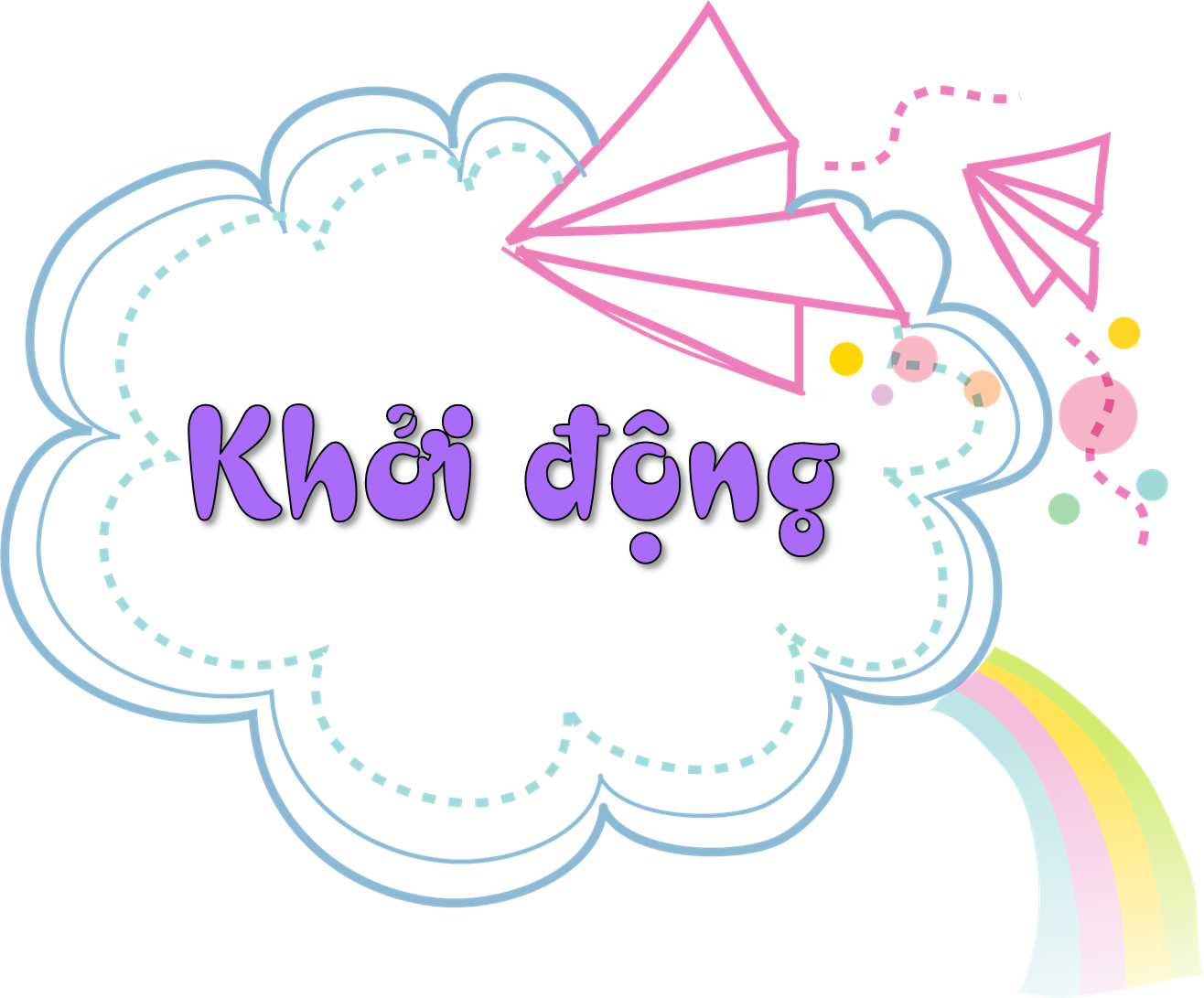 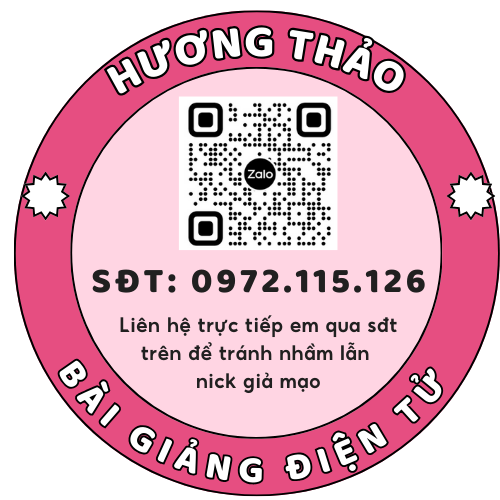 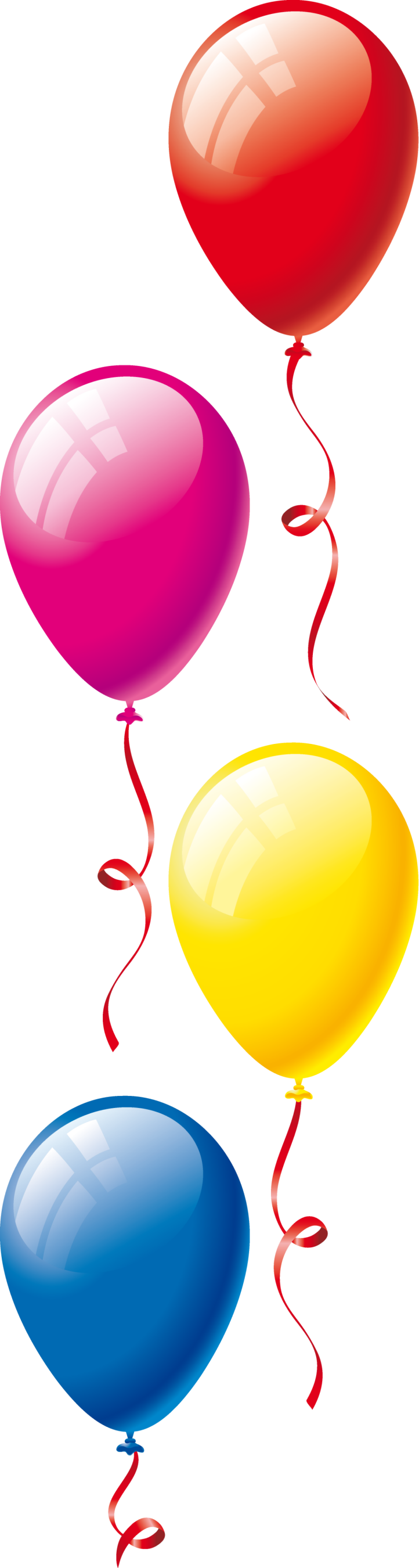 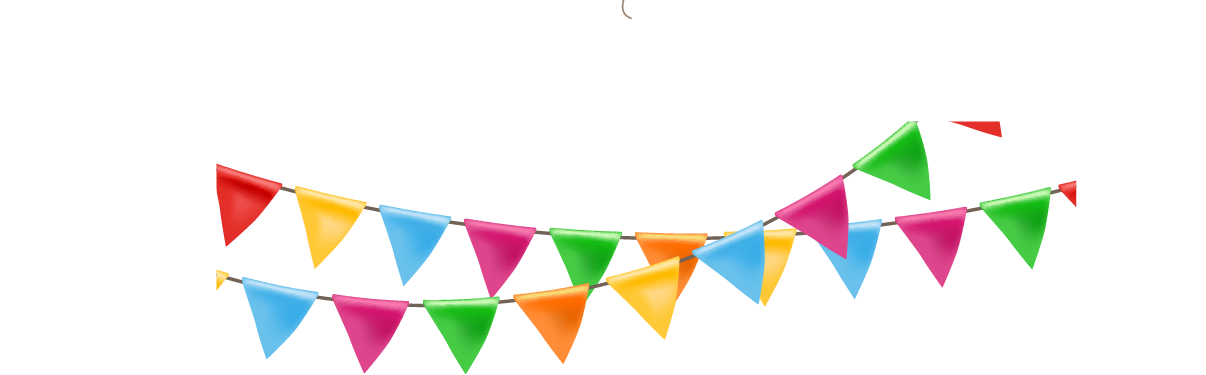 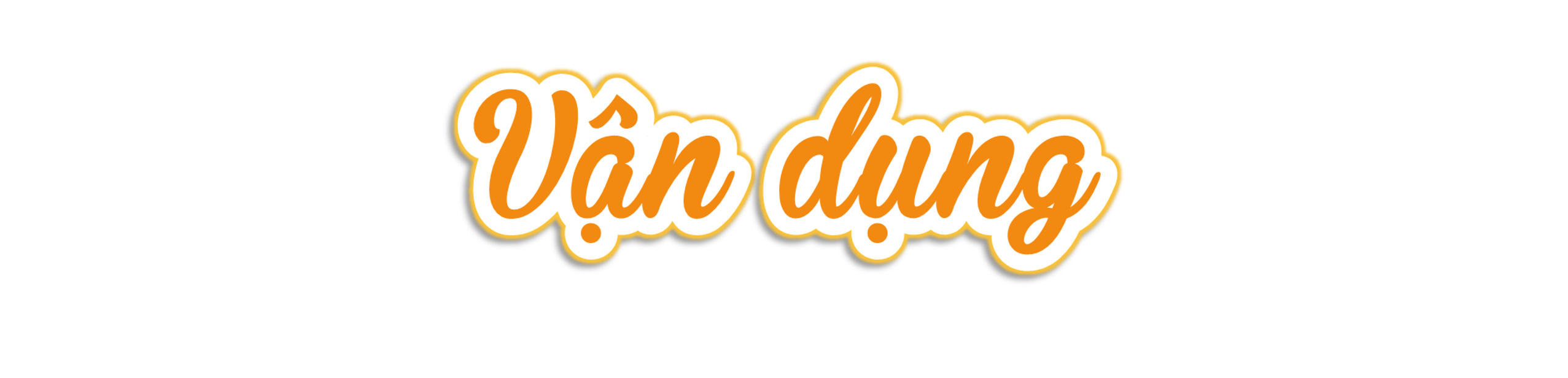 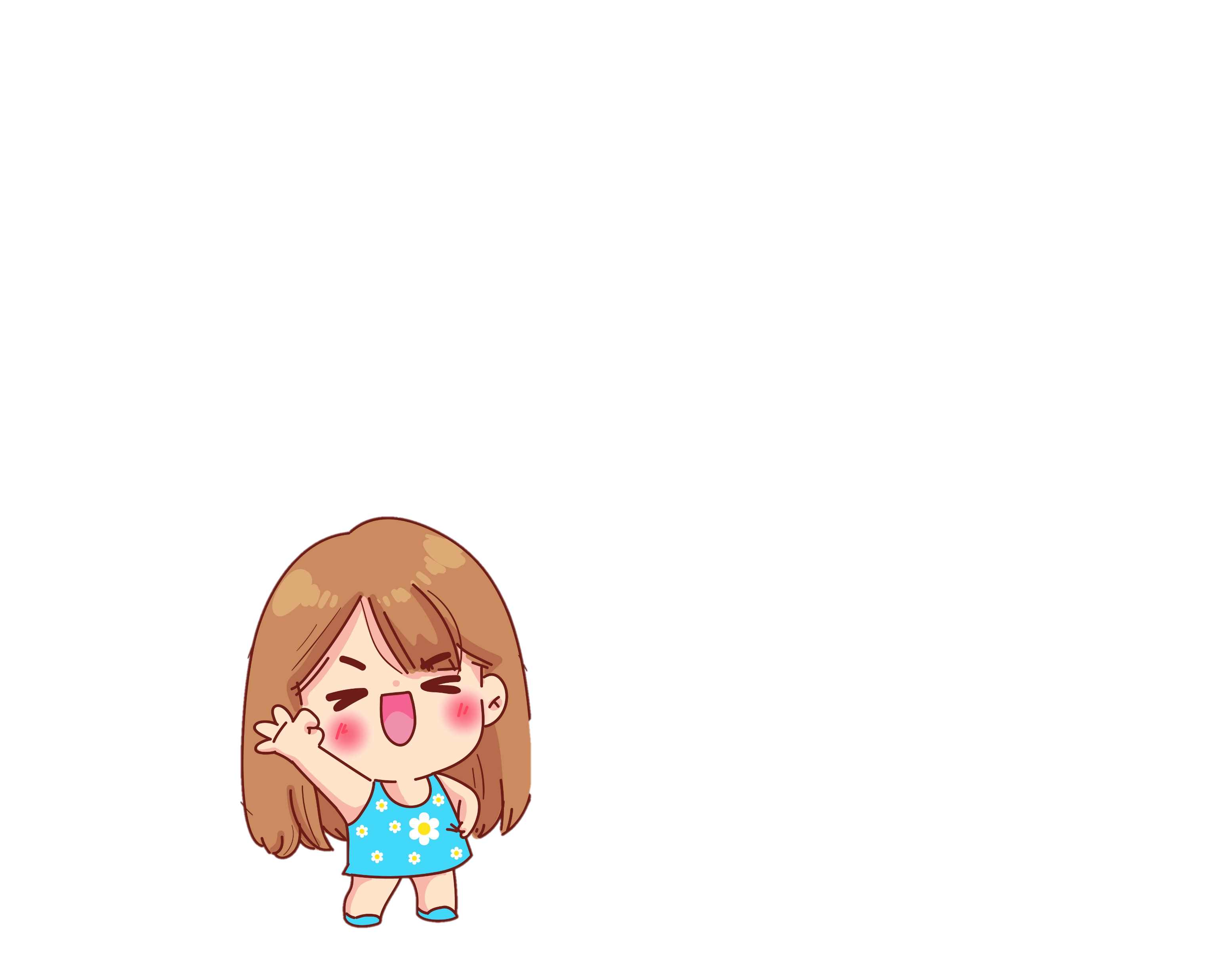 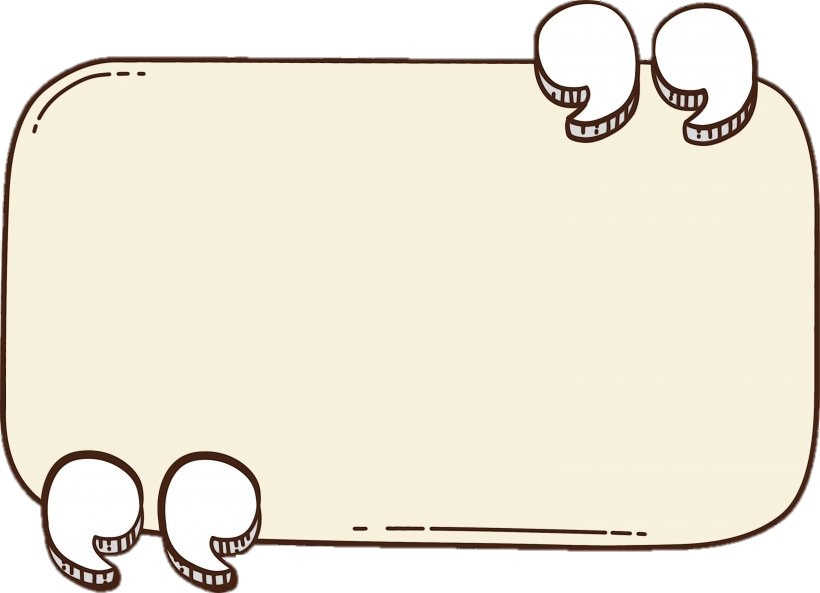 Chia sẻ về vai trò của con người ở tuổi vị thành niên
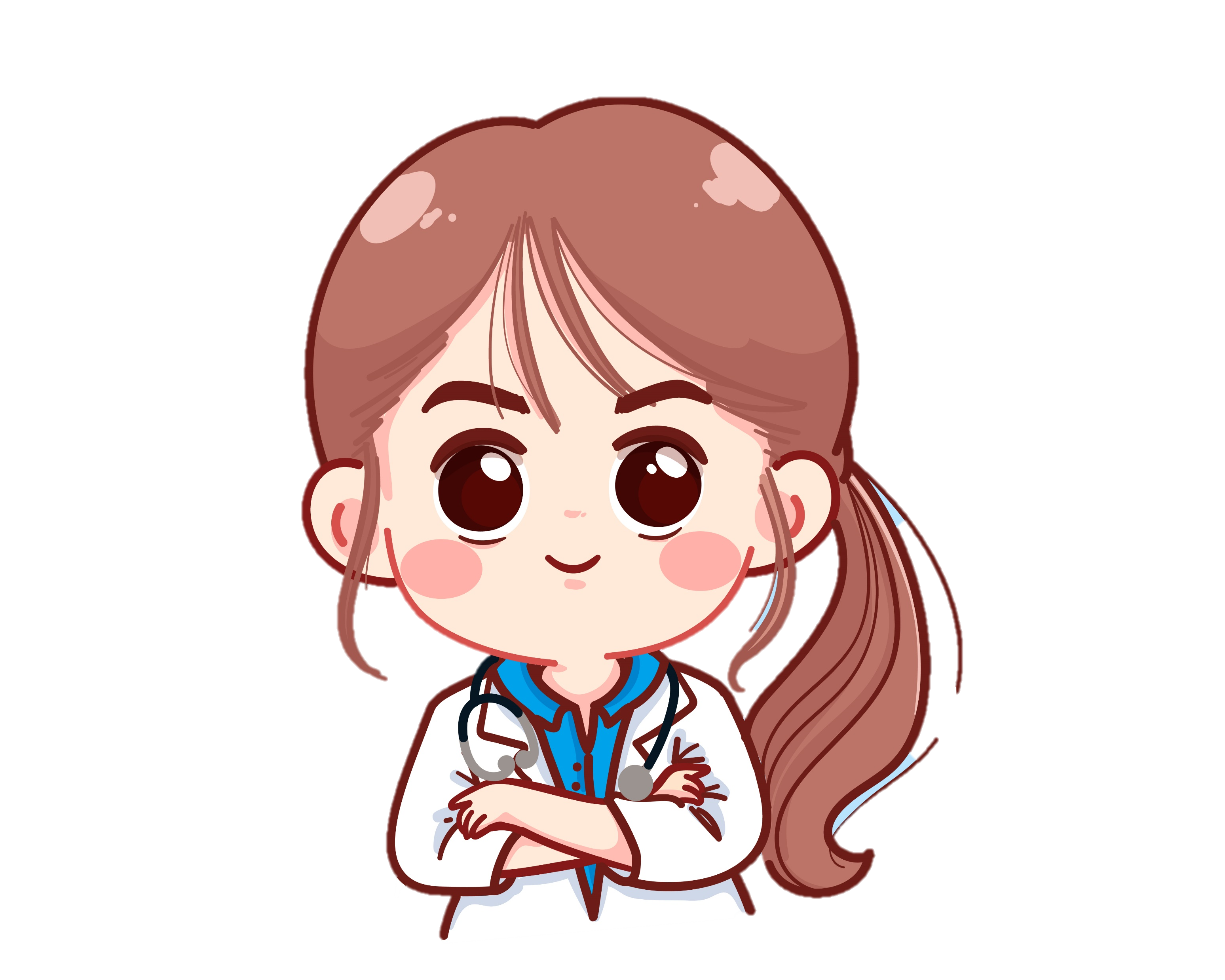 Tuổi vị thành niên là lứa tuổi sẽ có đóng góp cho xã hội về nguồn lực lao động trong tương lai.
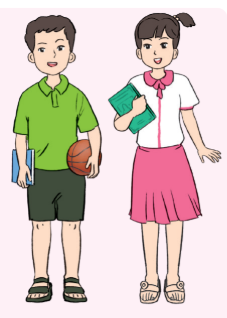